Principles and applications of optical switching assisted imaging 
and structuring schemes
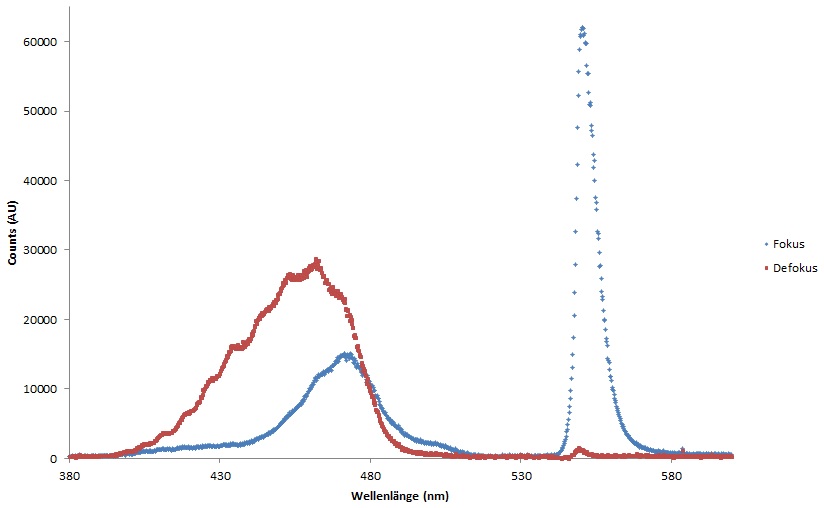 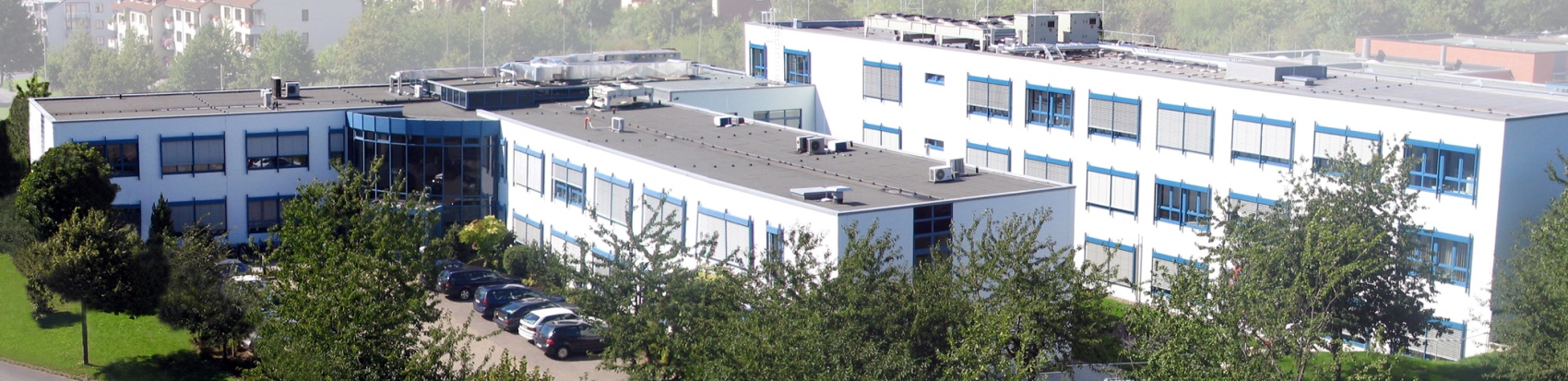 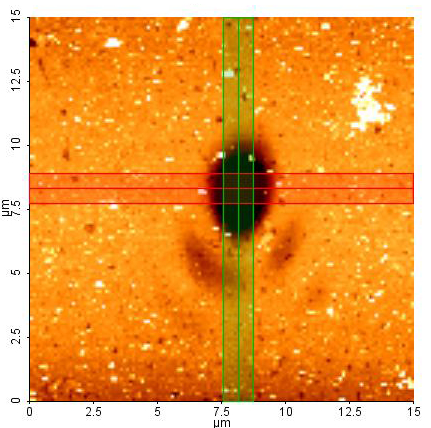 David Köhne, Claudia Geisler, Peter Simon & Alexander Egner

Laser-Laboratory Göttingen
Hans-Adolf-Krebs Weg 1
37077 Göttingen - Germany

david.koehne@llg-ev.de
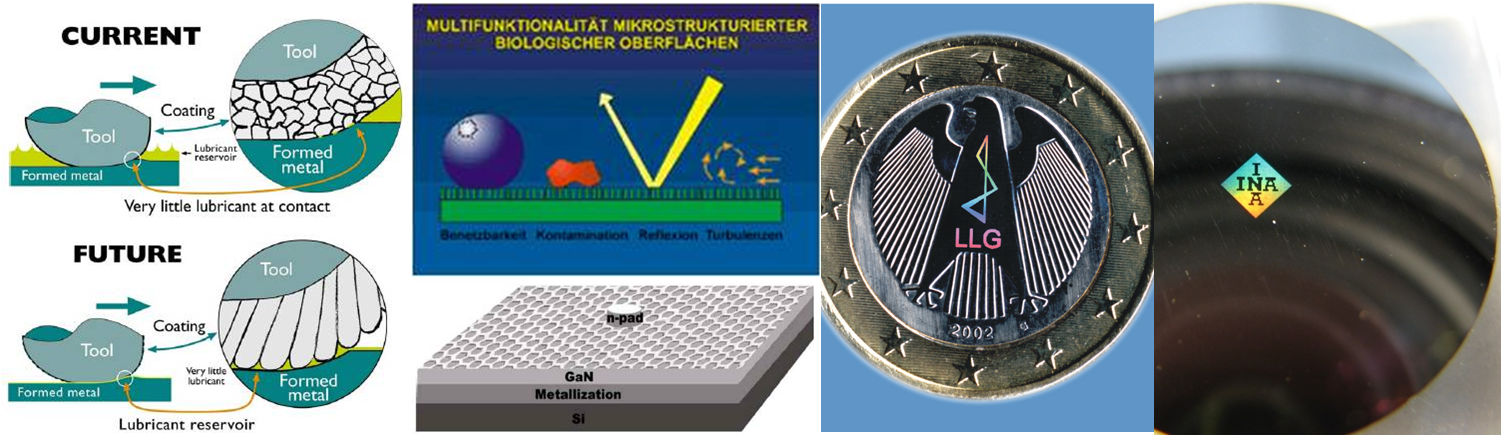 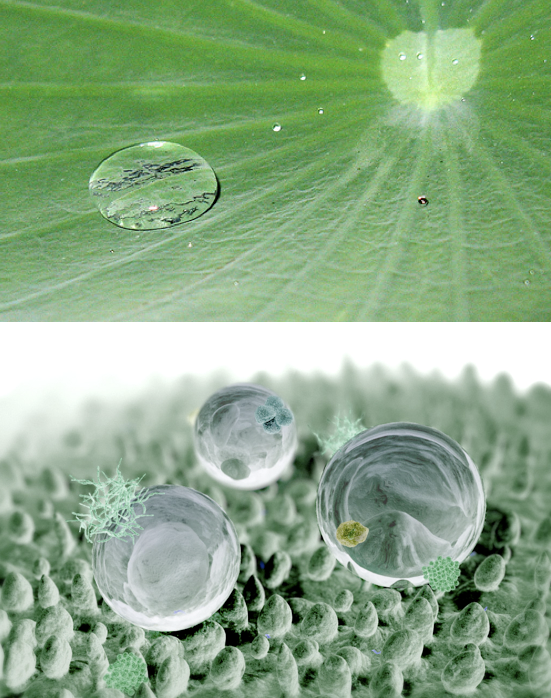 holographic design elements
self-cleaningsurfaces
Application areas of nanostructures
diffractive security features
cell growth engineering
fieldamplification
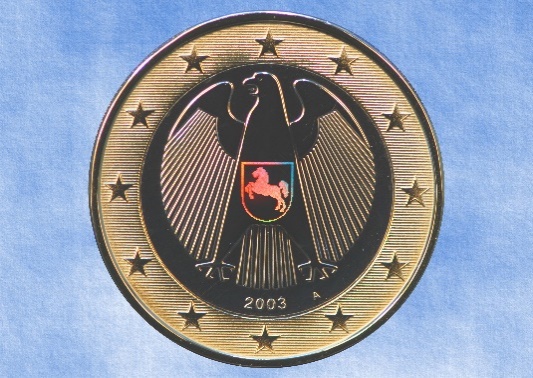 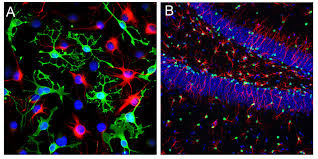 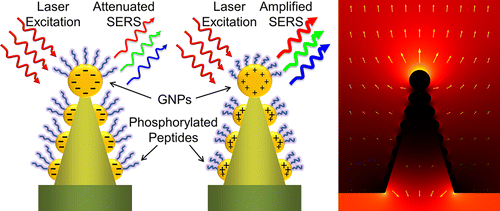 [Speaker Notes: Numerous Technology fields statt industrie]
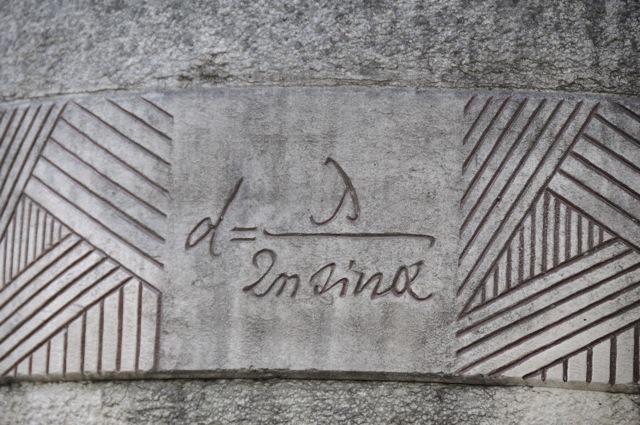 Abbe's formula on a memorial stone in Jena
Alternative approach?
UV
processing quality
IR
[Speaker Notes: Cost and complexity increase dramatical, NA limited 1-2]
Exc.
Depletion 
donut
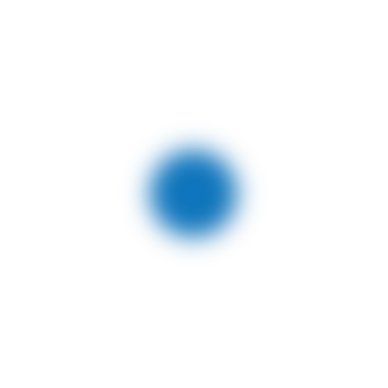 Exc.
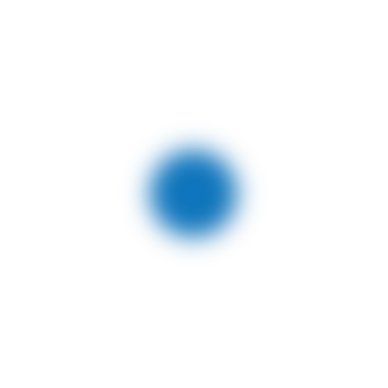 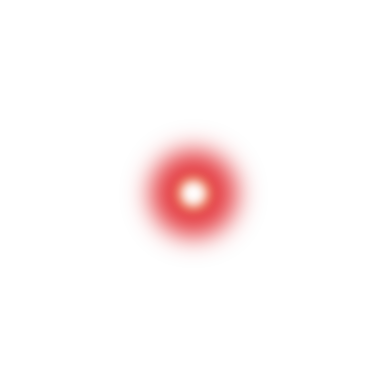 +
Abberior Instruments, Nature Vol. 526
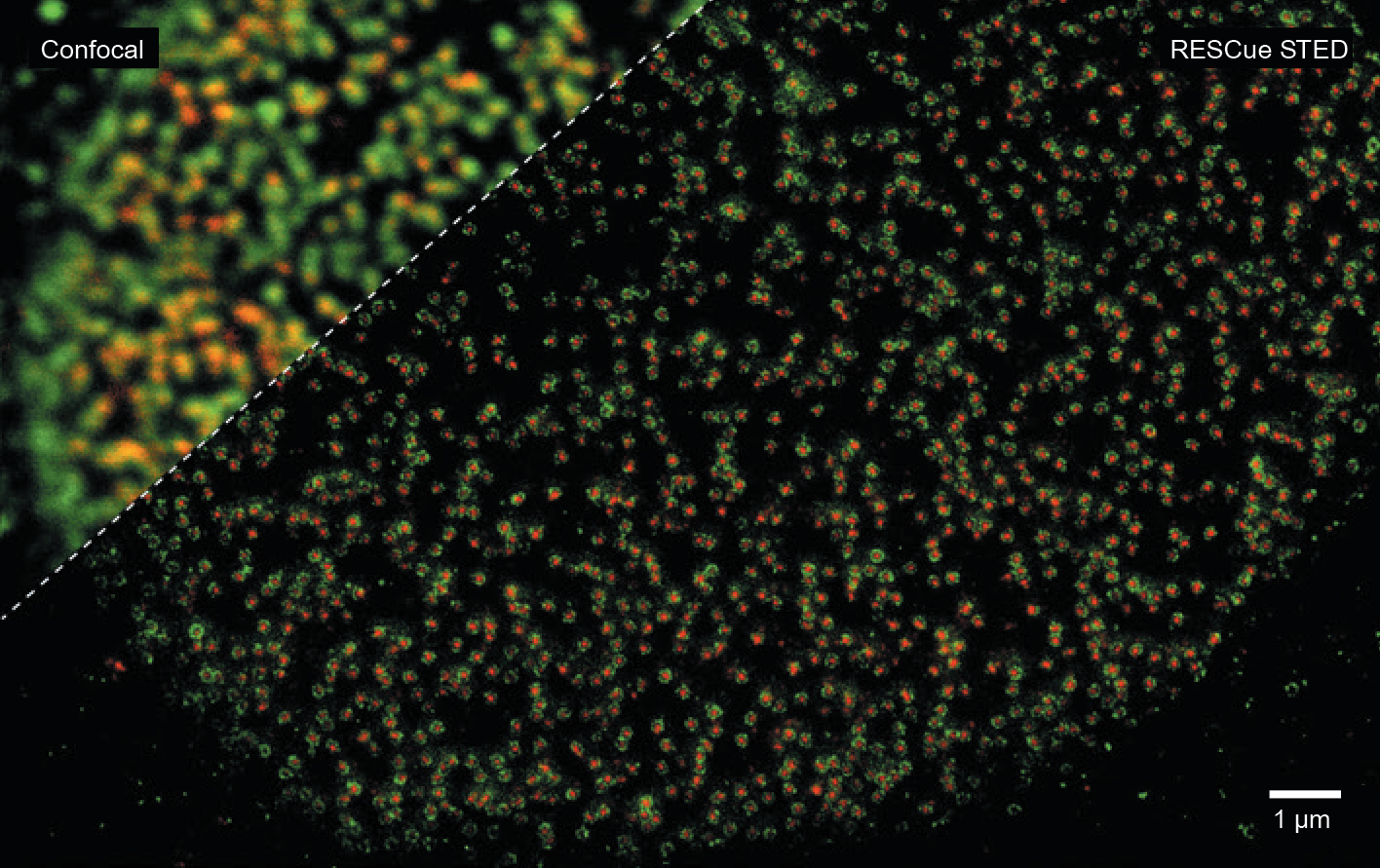 STimulated Emission Depletion microscopy: 
Super-resolution microscopy
Visible wavelength regime
Depopulation of excited state
Nobel prize (Hell, Moerner & Betzig 2014)
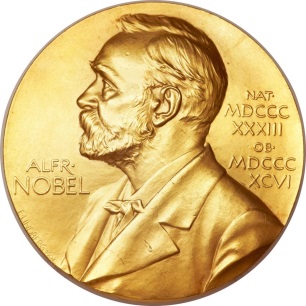 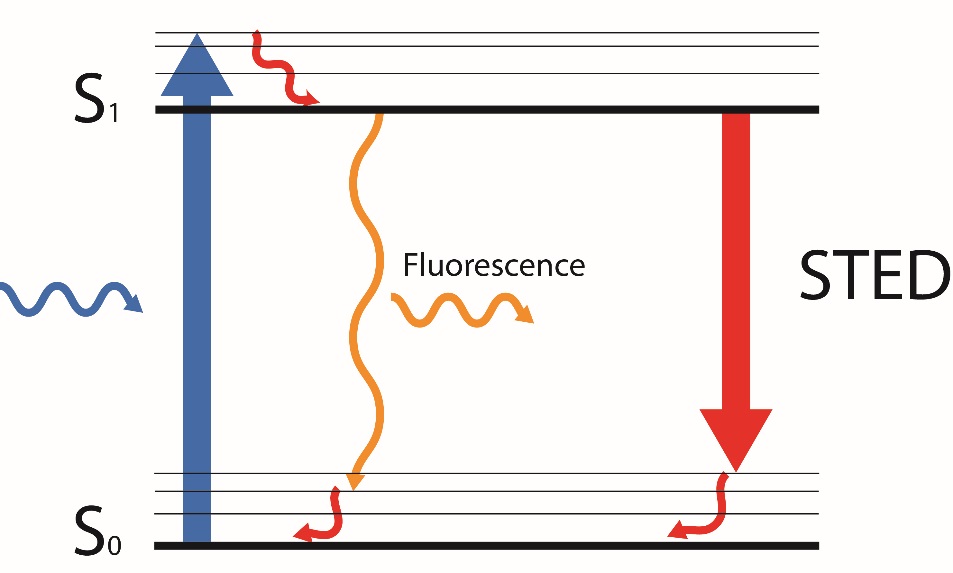 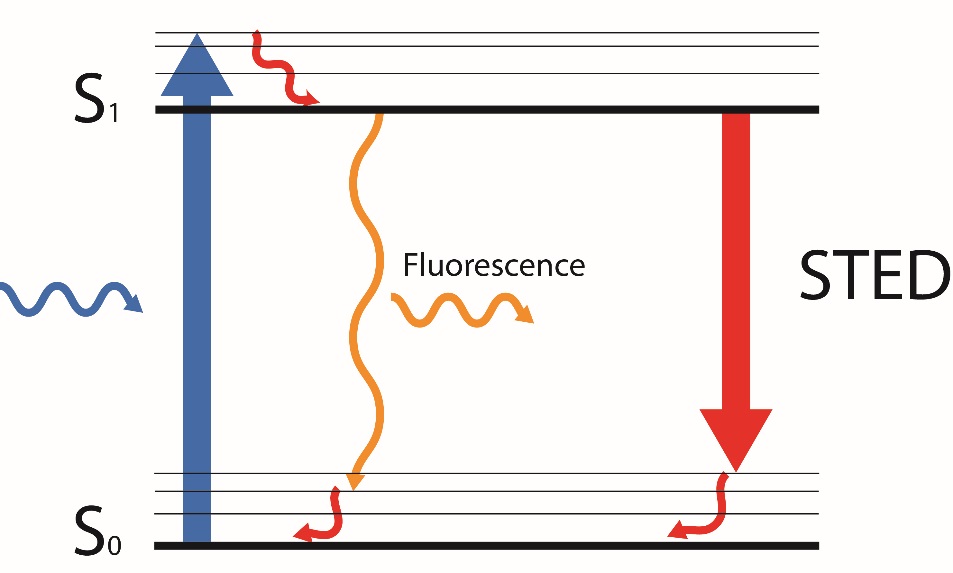 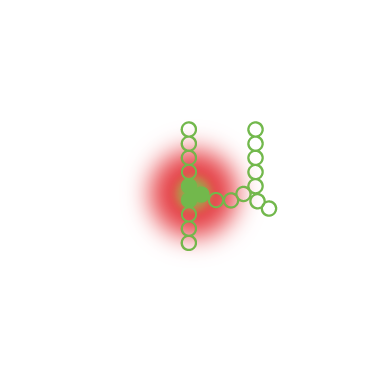 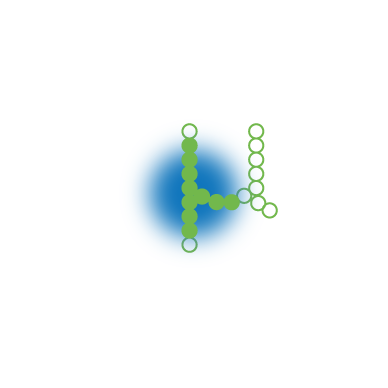 [Speaker Notes: Es gibt eine methode unter dem beugungslimit im sichtbaren bereich. Fluorescent marker. (Saturation from the sted beam)]
Laser Induced Backside Wet Etching: 
Fluorophores deposit energy
Able to structure fused silica, sapphire etc.
Excimer laser (UV)
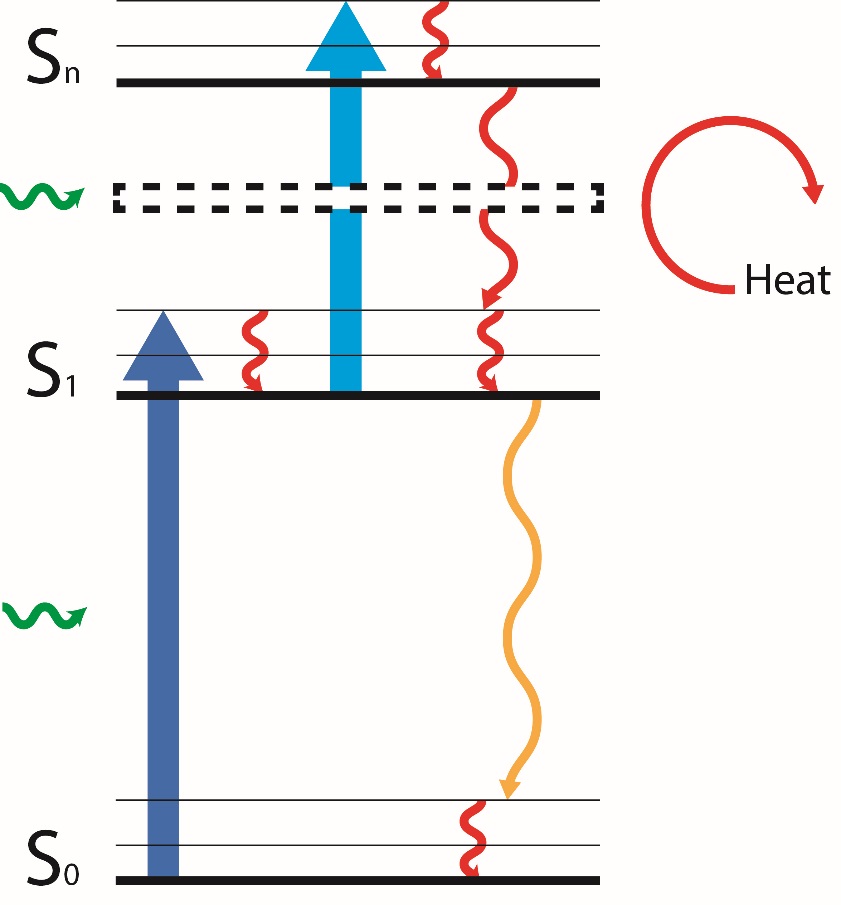 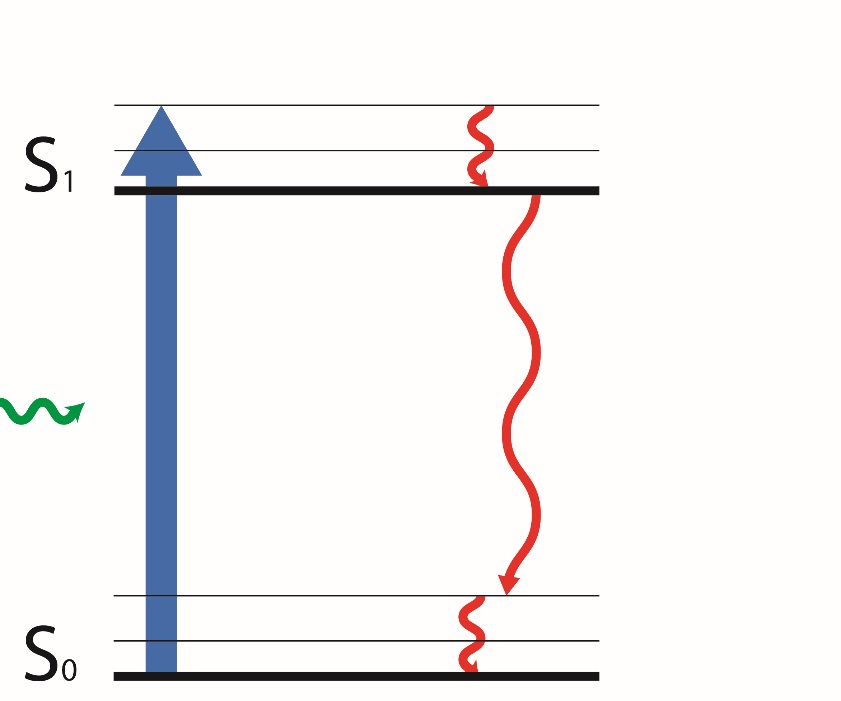 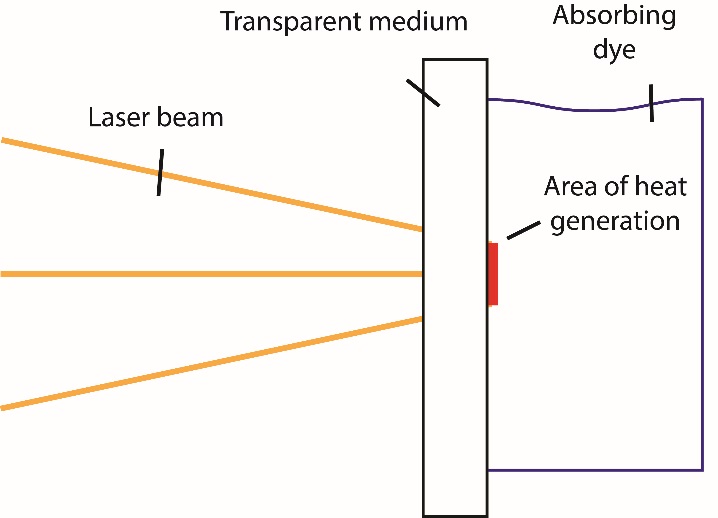 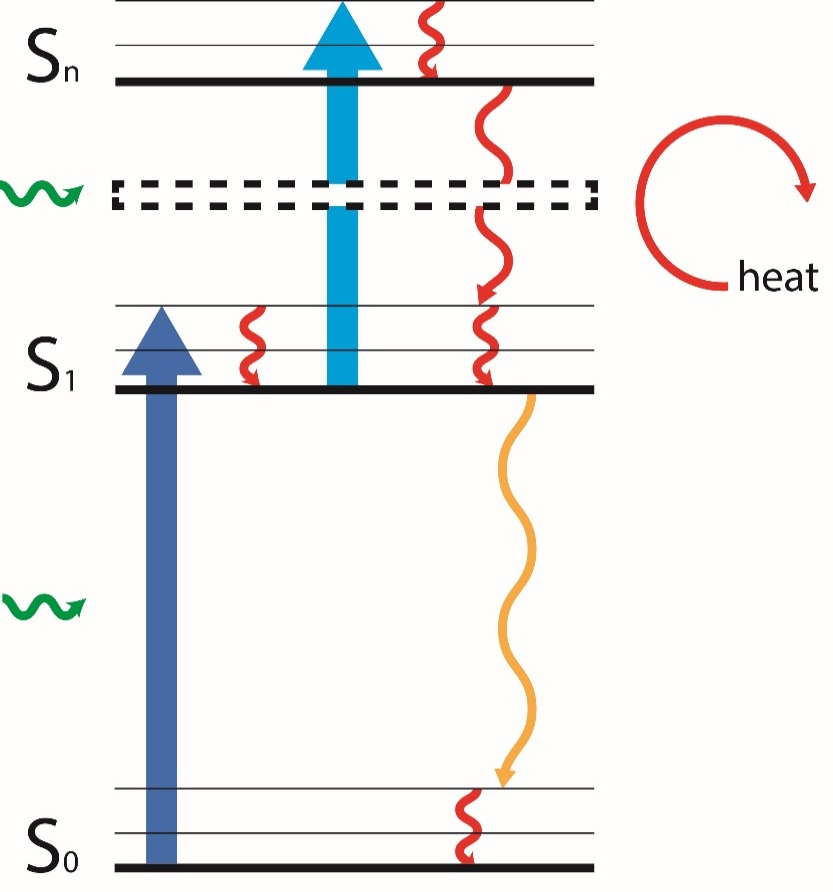 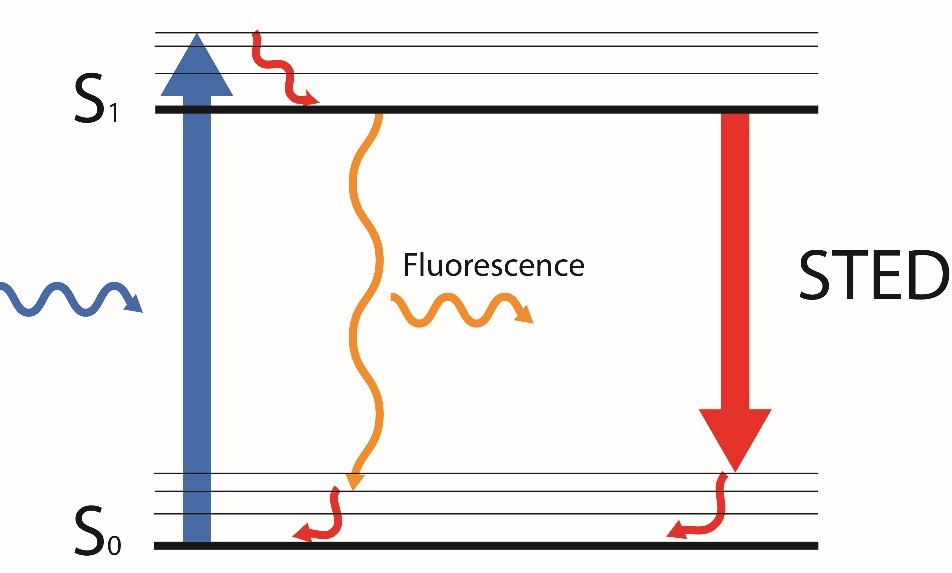 [Speaker Notes: Adapt sted to libwe. It also uses dye molecules. UV nicht erwähnen. Fluorophores work in the ESA way, not the method.]
STED
Control shape
LIBWE
Deposit heat
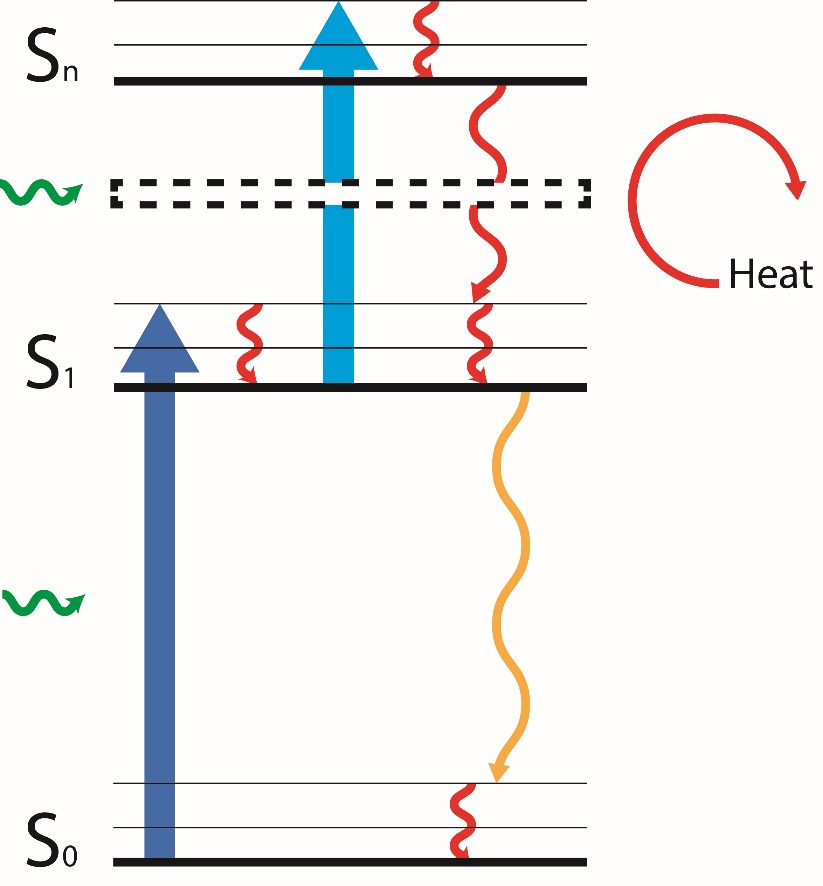 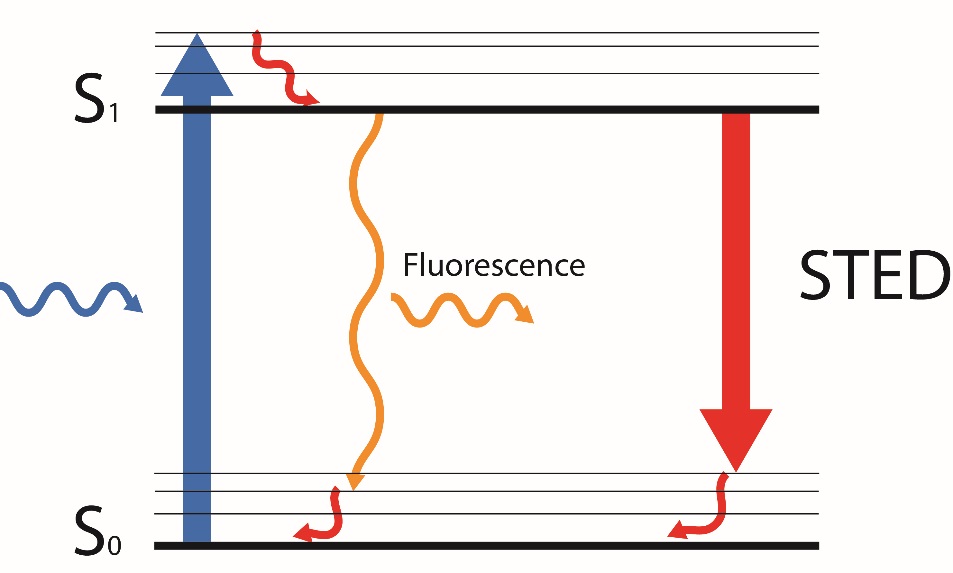 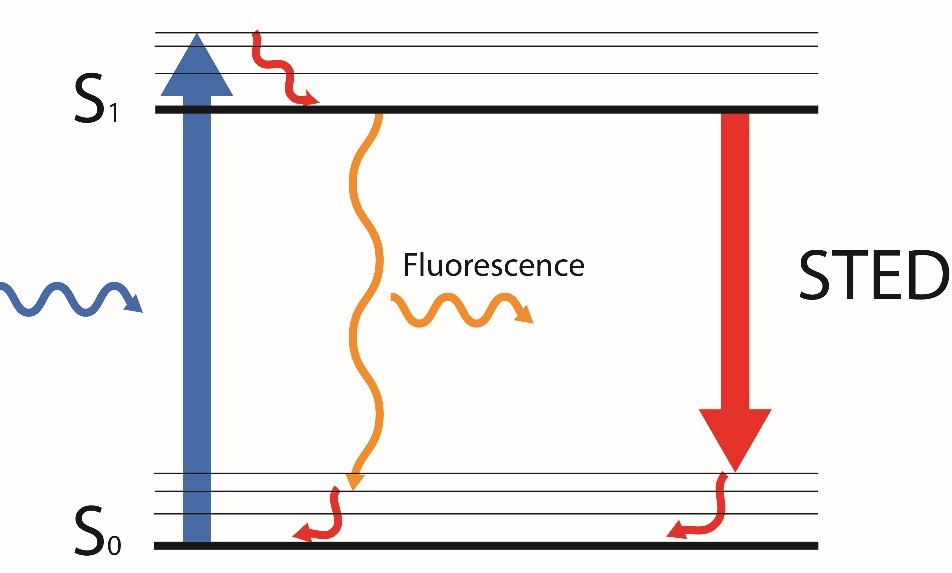 Required dye properties:
Excited State Absorption (ESA) in the visible range
Soluble at high dye concentrations
High fluorescence quantum efficiency
	 Laser dye
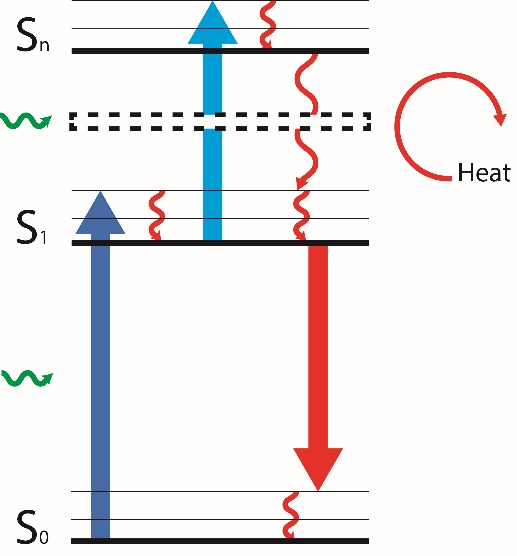 Our choice: Rhodamine 6G
Excited state absorption: λ = 440 nm
Soluble in ethanol up to c = 0.16 mol/l, in methanol up to c = 0.66 mol/l
Fluorescence quantum yield: 96 %
Ground state absorption maximum: λ = 530 nm
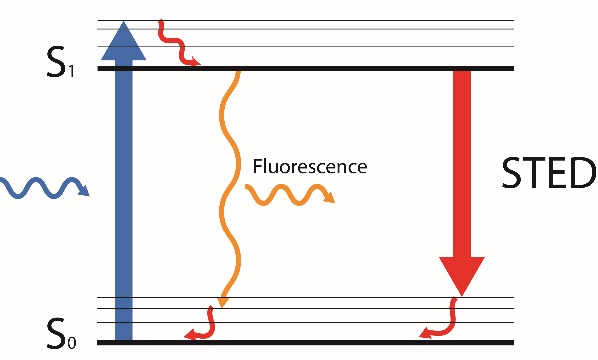 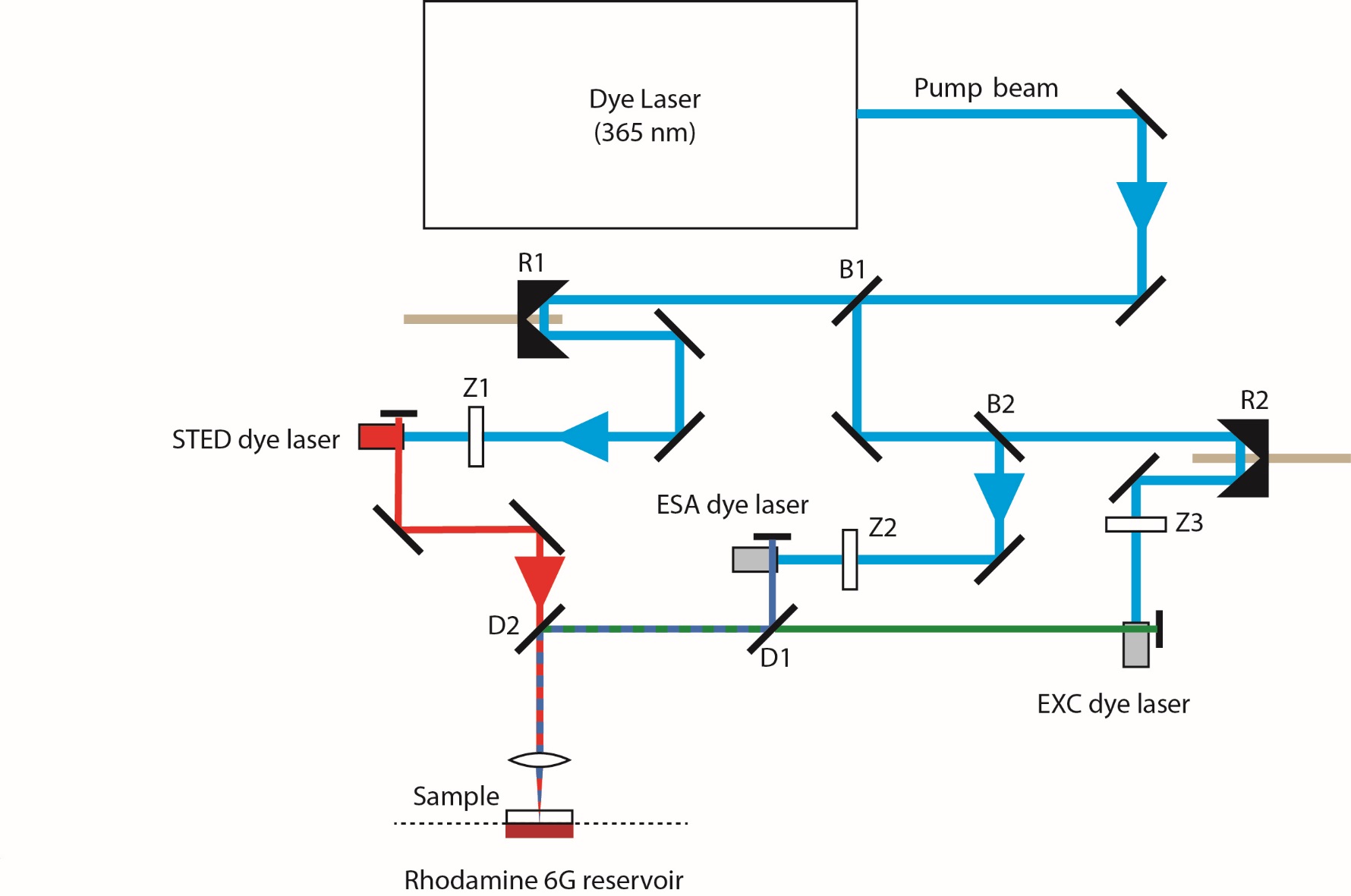 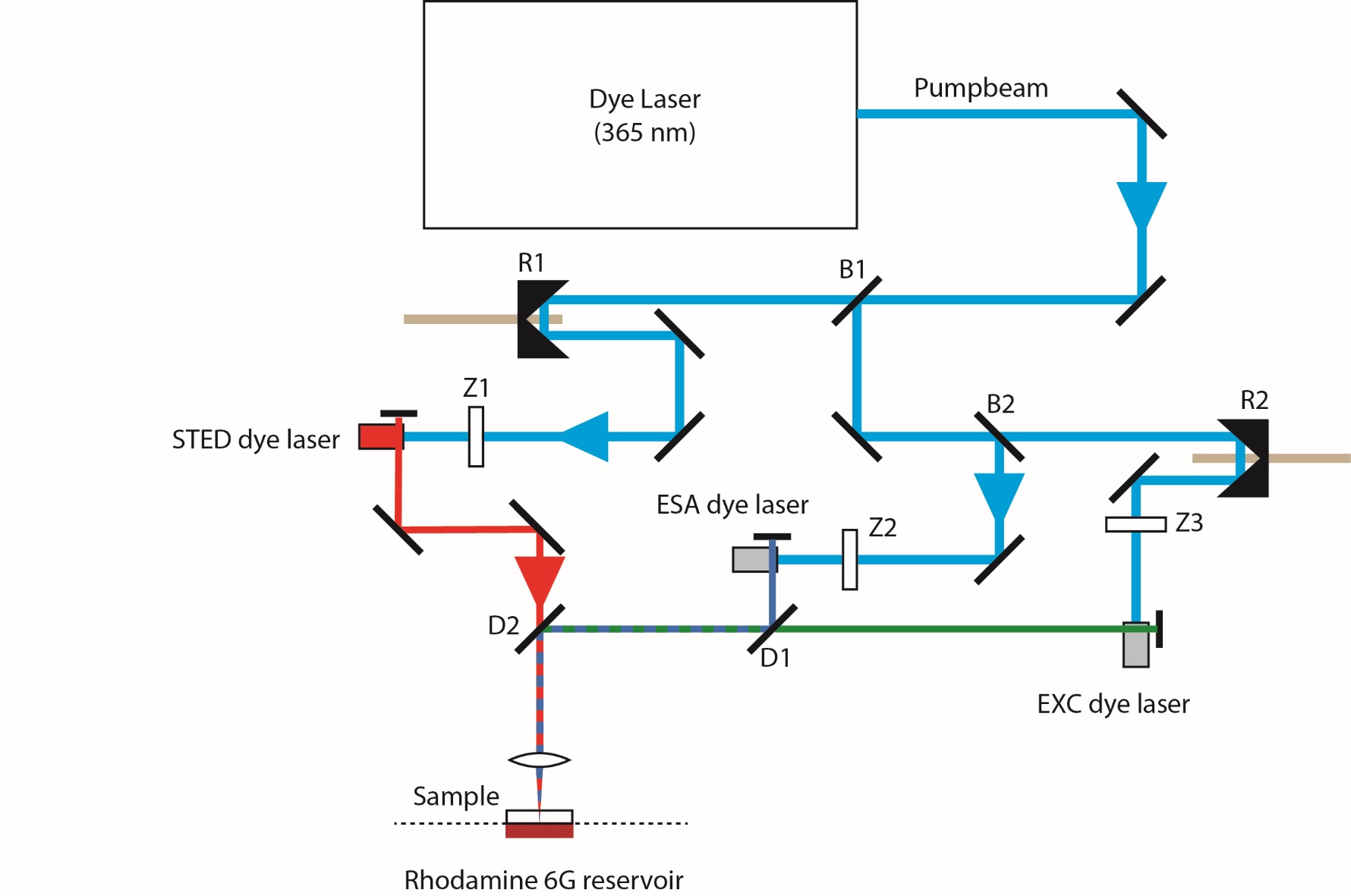 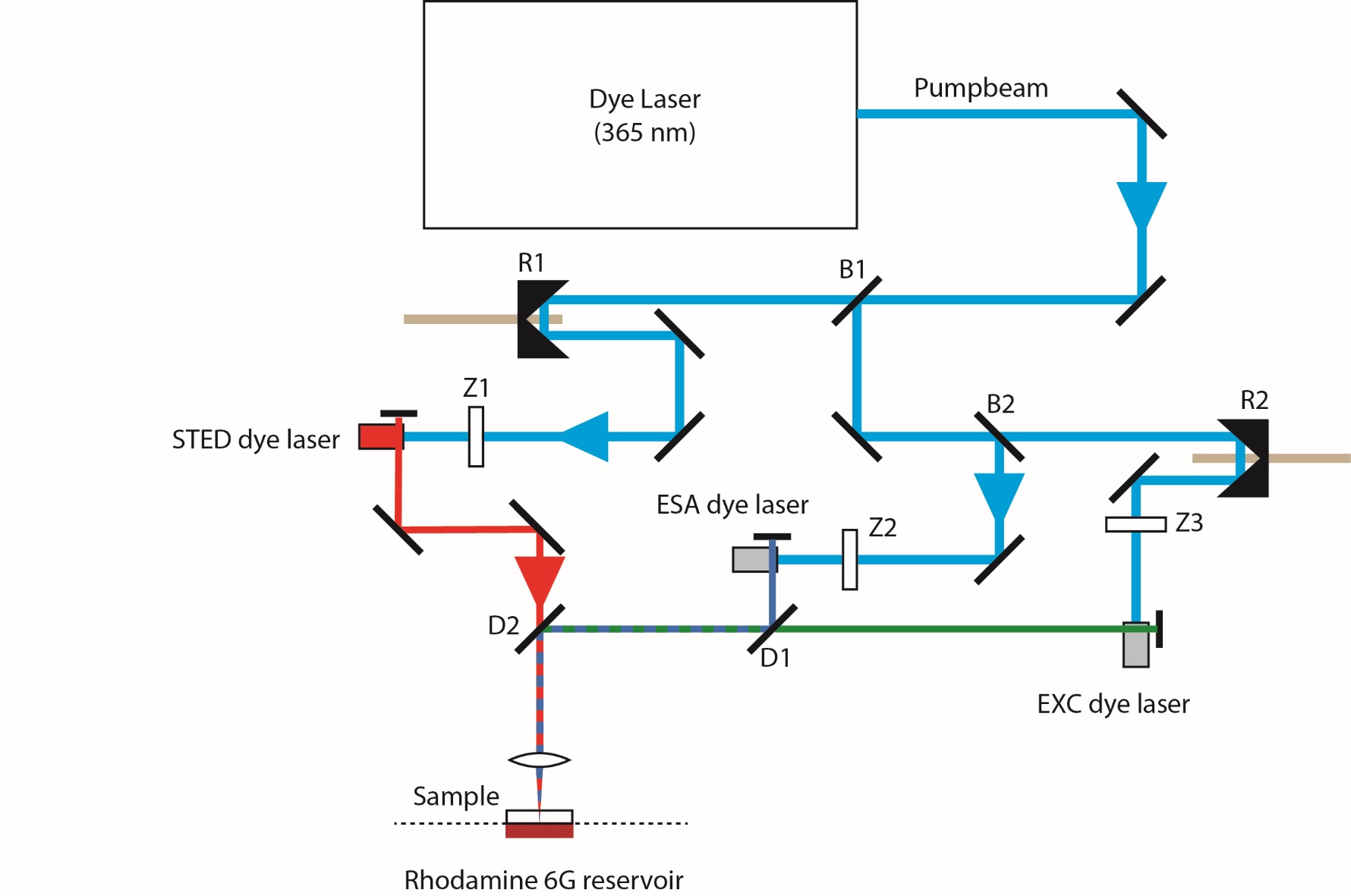 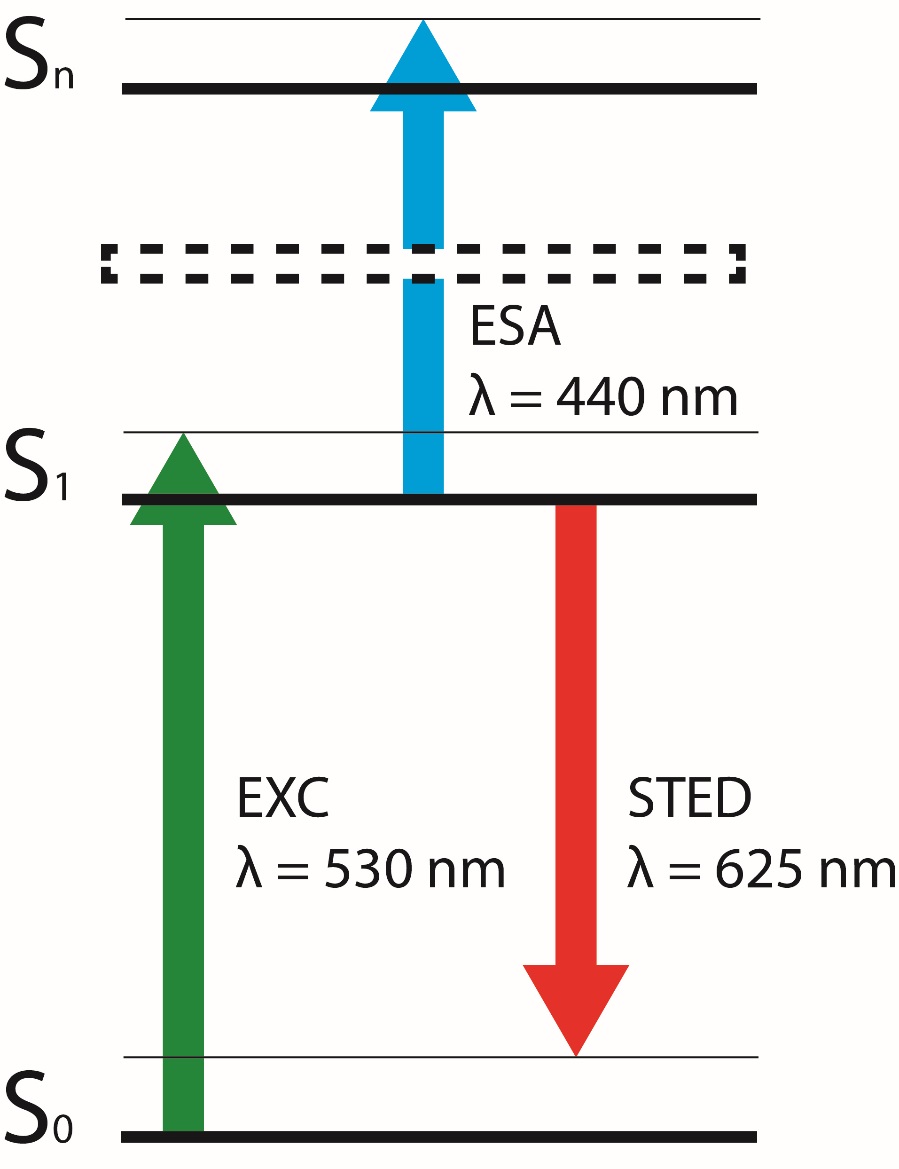 Laser parameters:
ESA laser beam: 440 nm, 50 ps, >1000 mJ/cm²
EXCitation laser beam: 530 nm, 50 ps, > 1000 mJ/cm²
STED laser beam: 625 nm, 50 ps, >1000 mJ/cm²
All laser beams synchronized
Repetition rate: 4 Hz
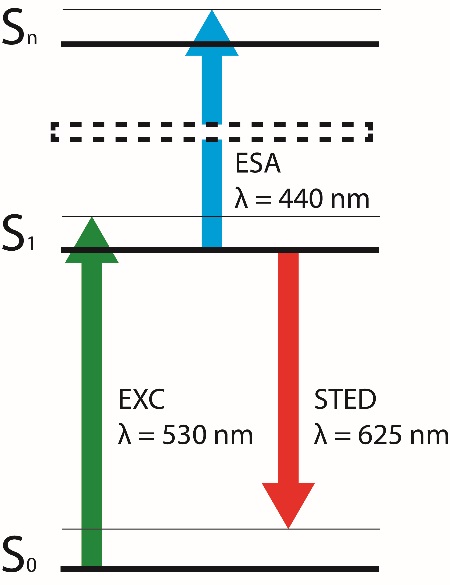 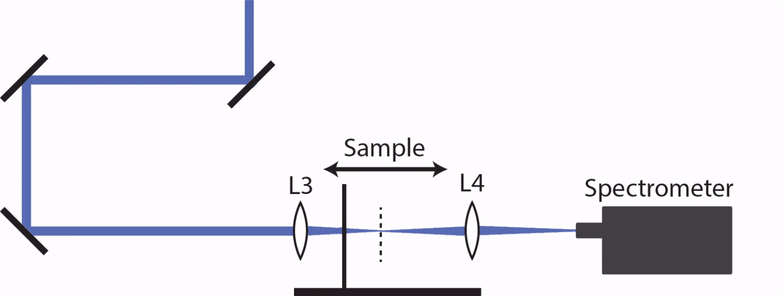 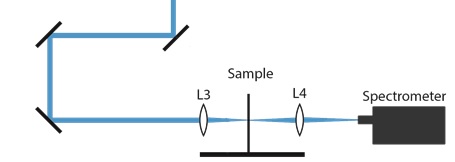 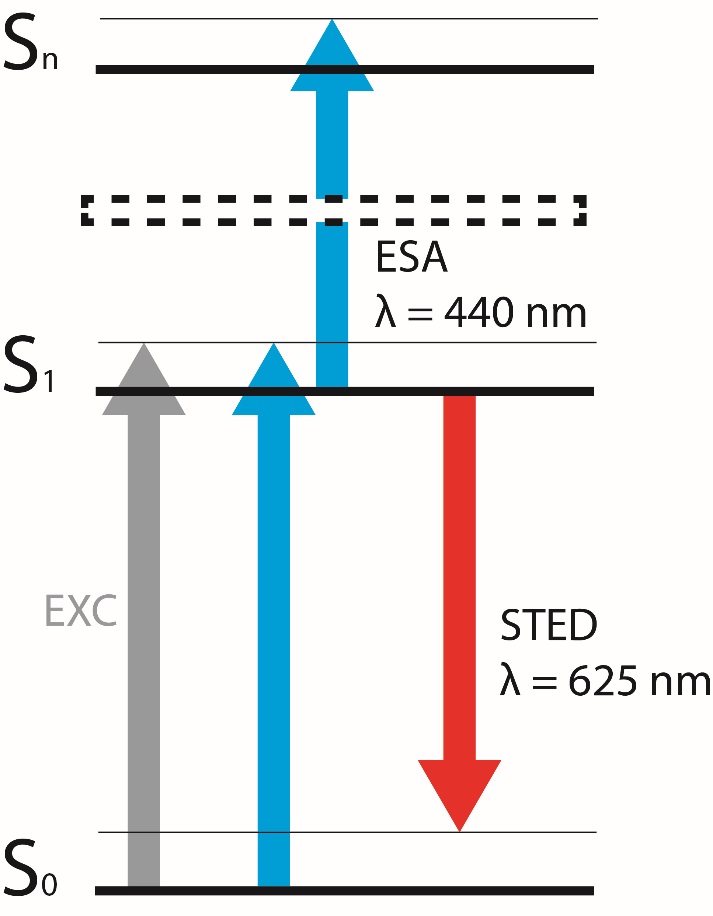 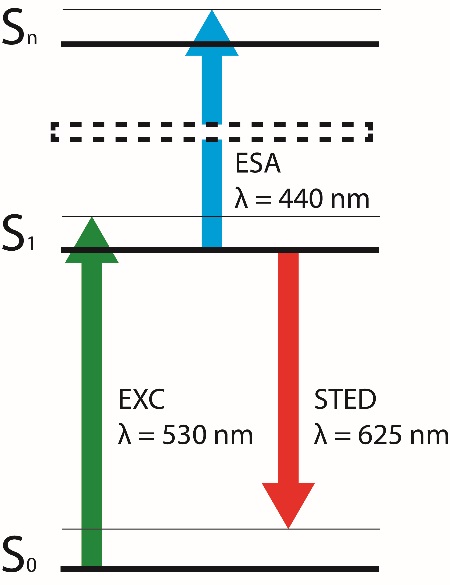 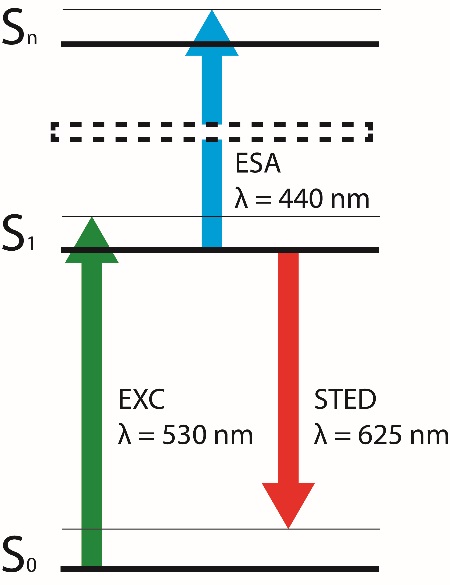 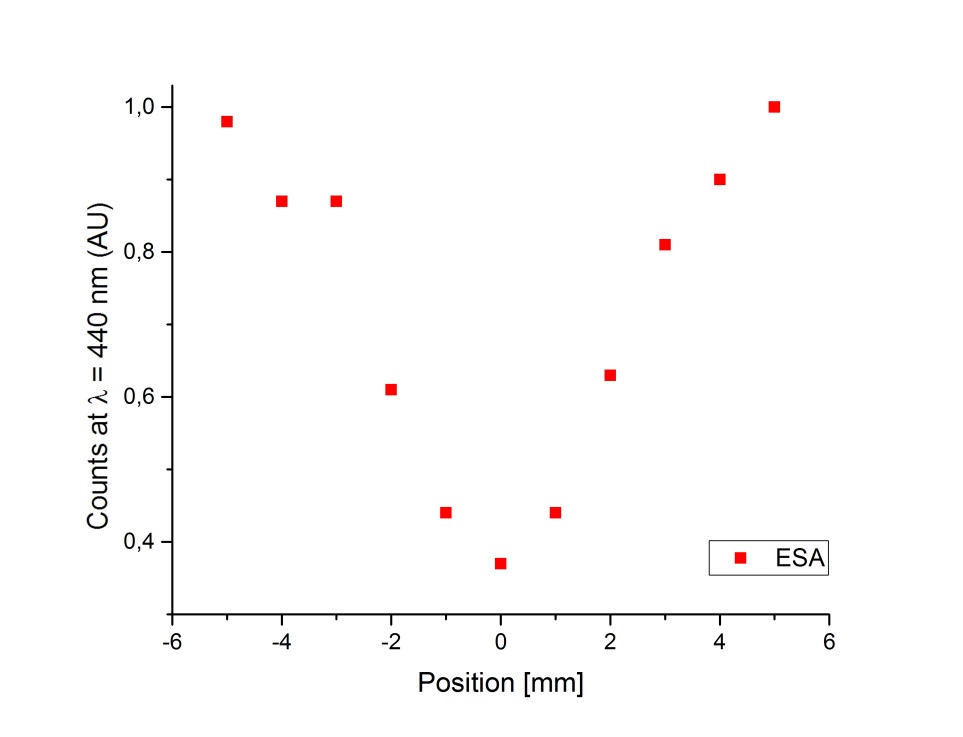 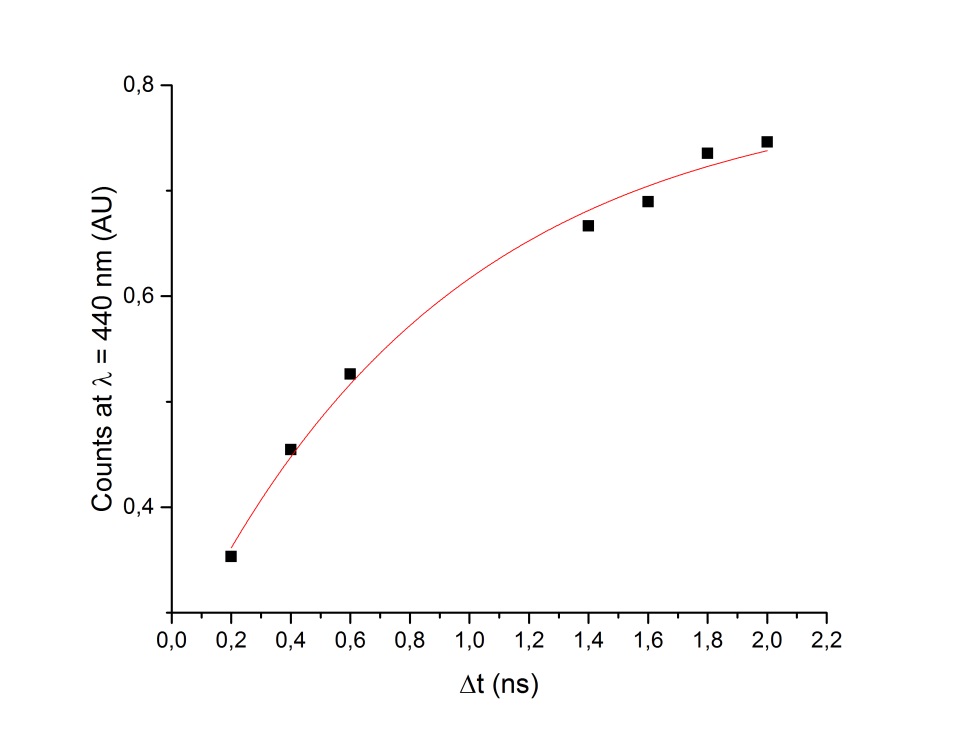 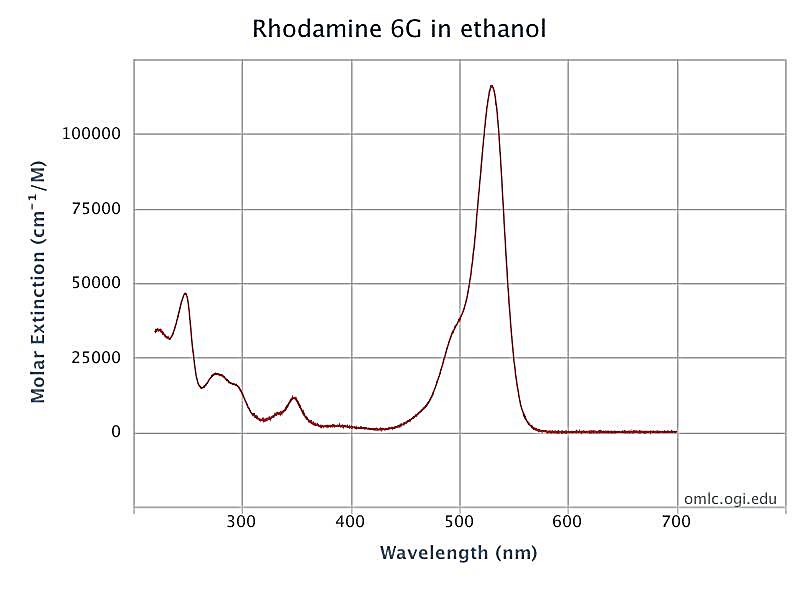 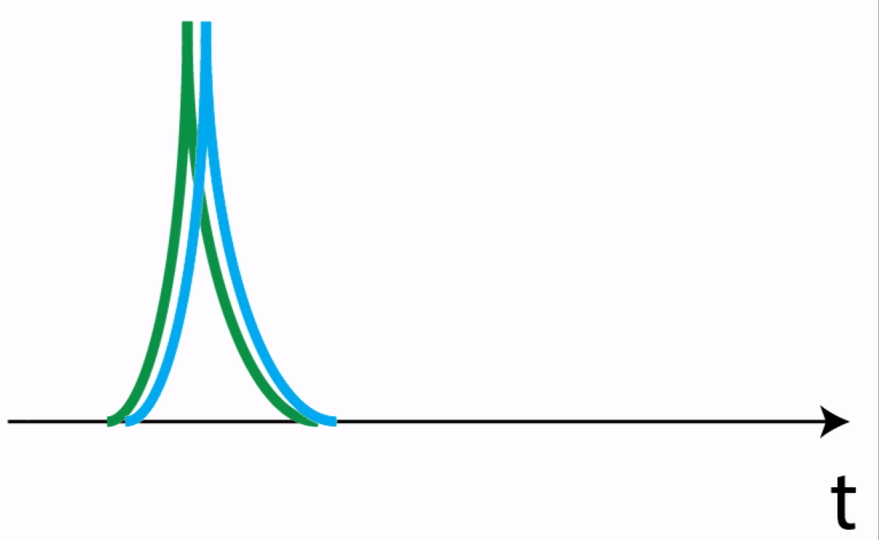 Sample: PMMA
1000 pulses
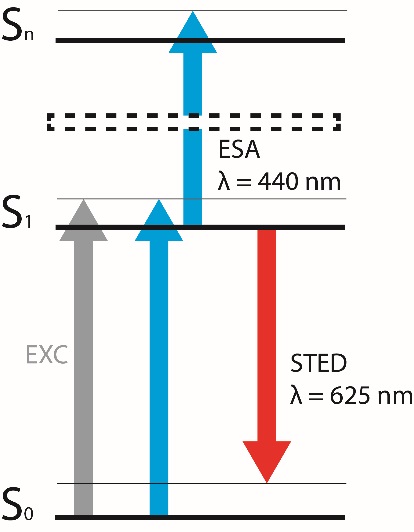 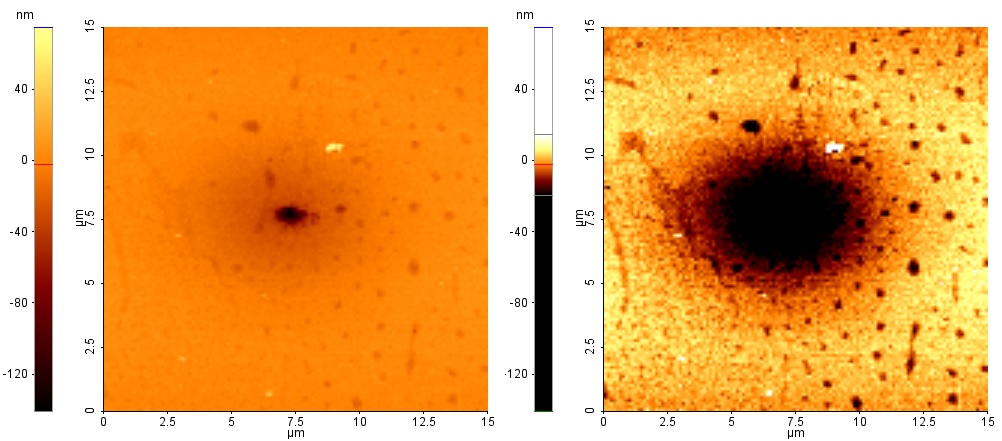 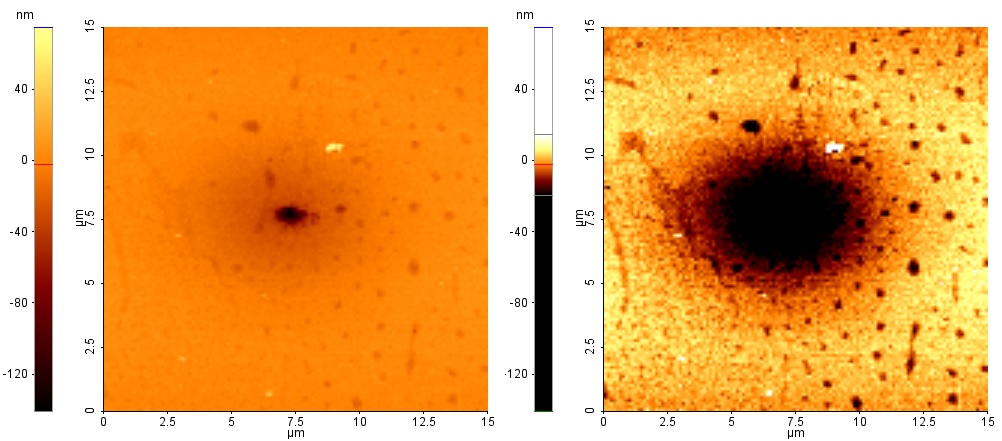 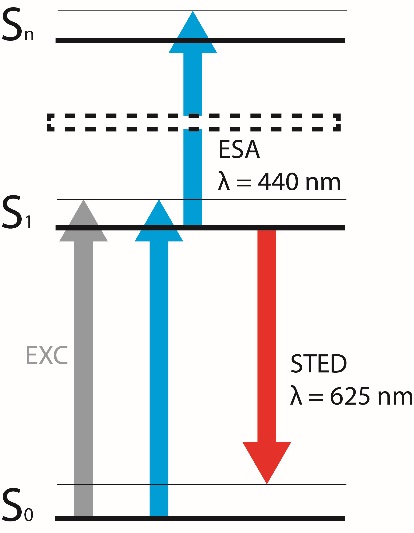 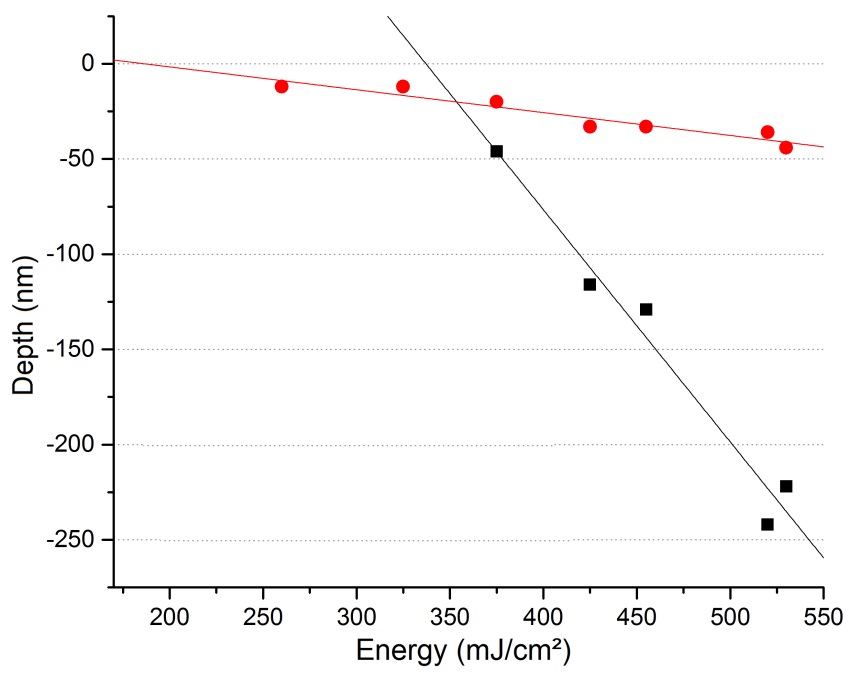 AFM Image
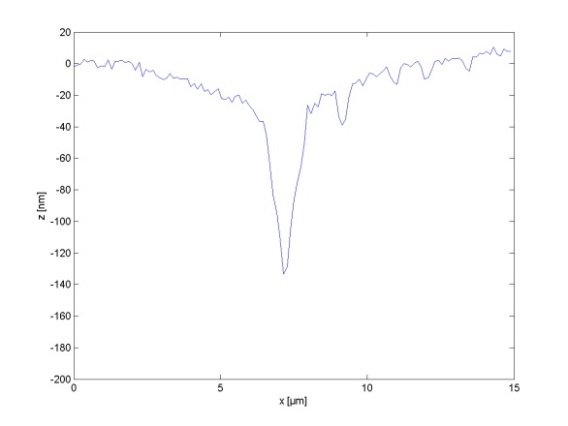 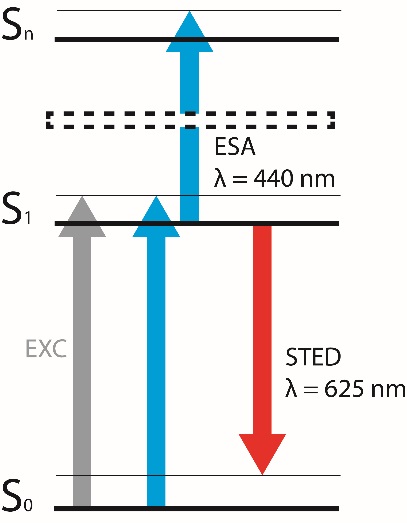 Superimpose STED and ESA laser beam
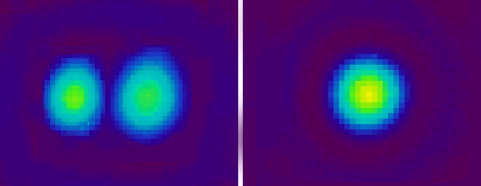 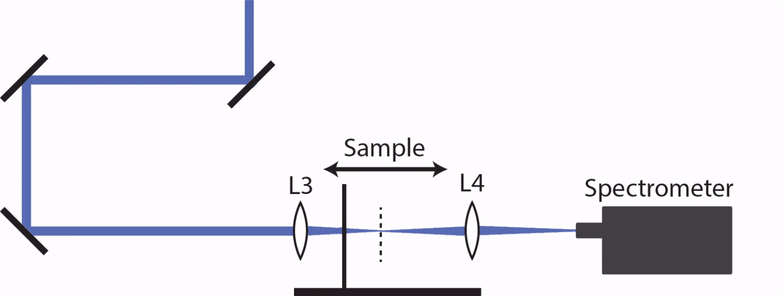 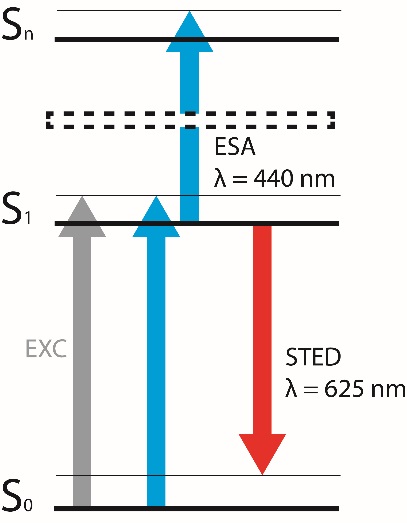 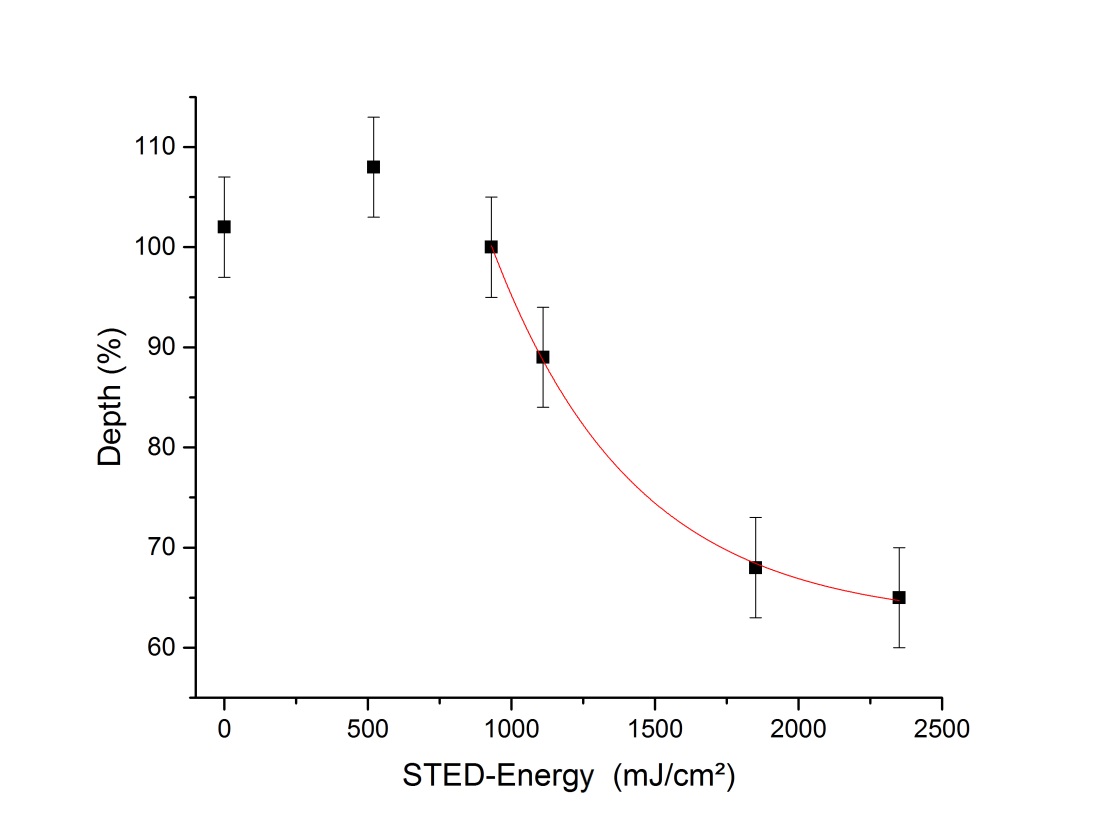 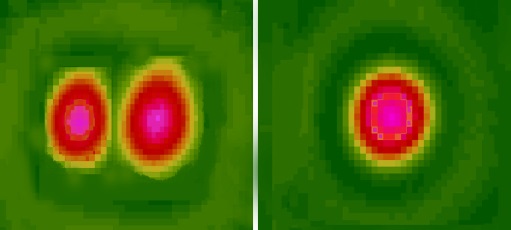 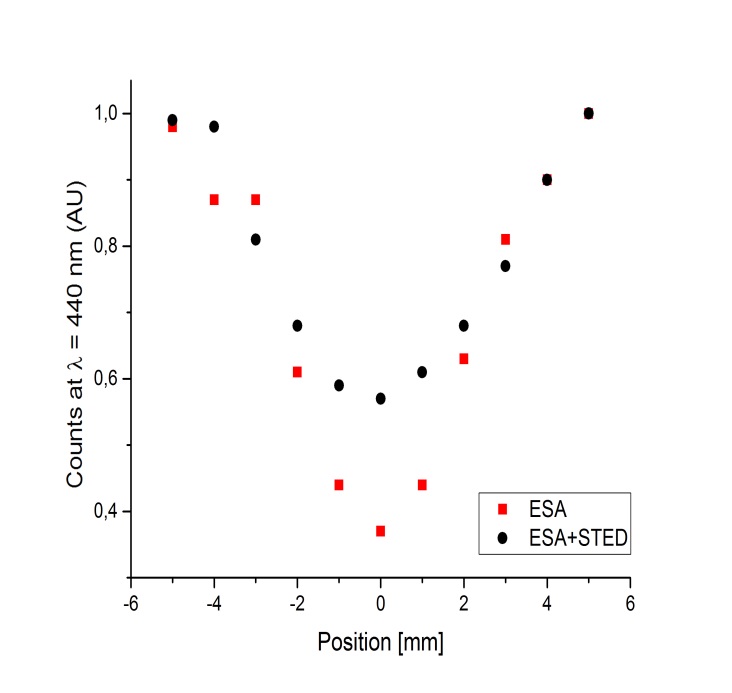 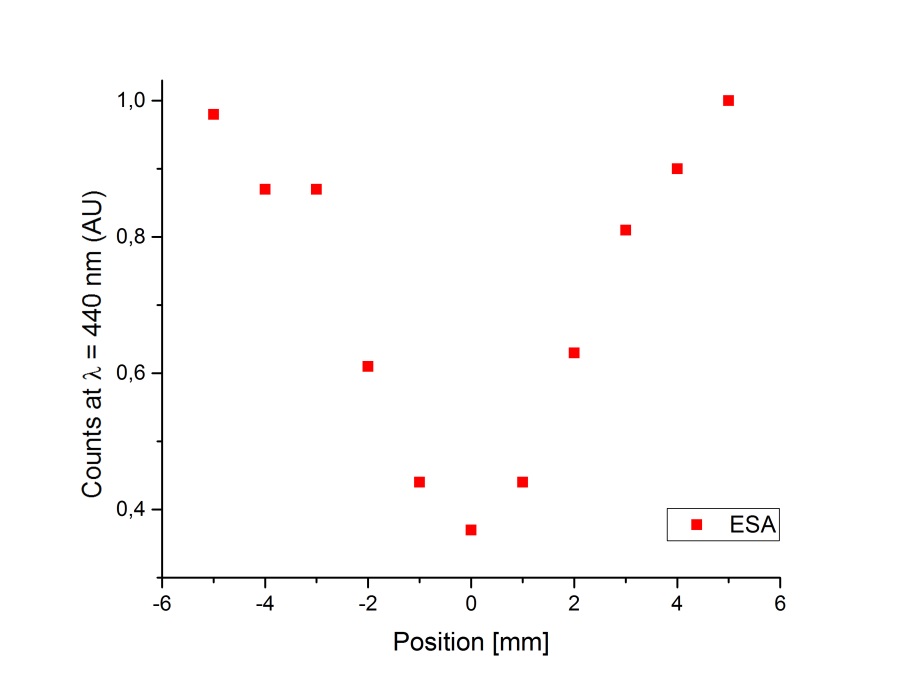 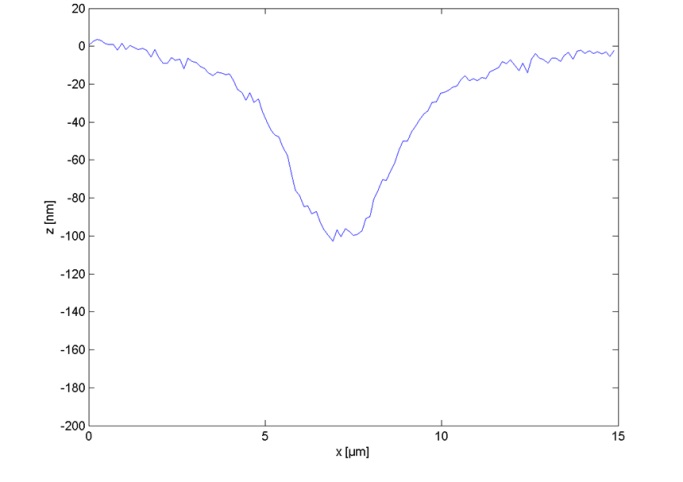 Add phase plate to STED laser beam
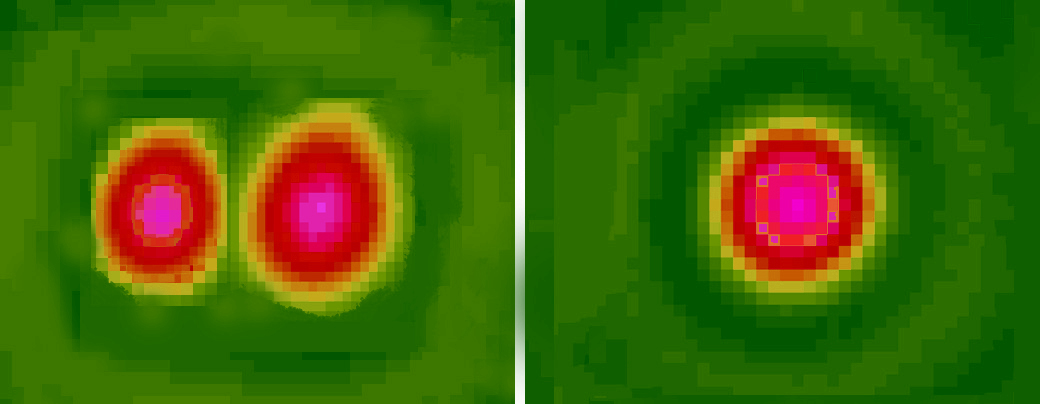 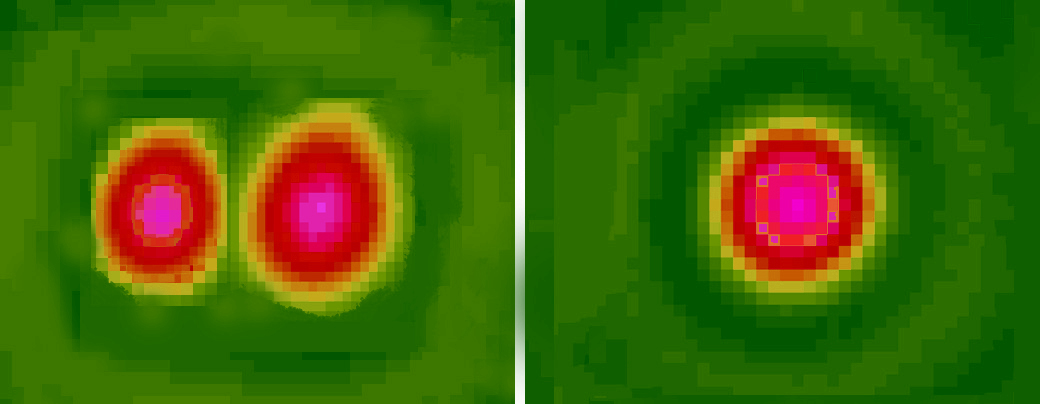 [Speaker Notes: Fokusverteilung ggf noch im fokus]
STED
ESA
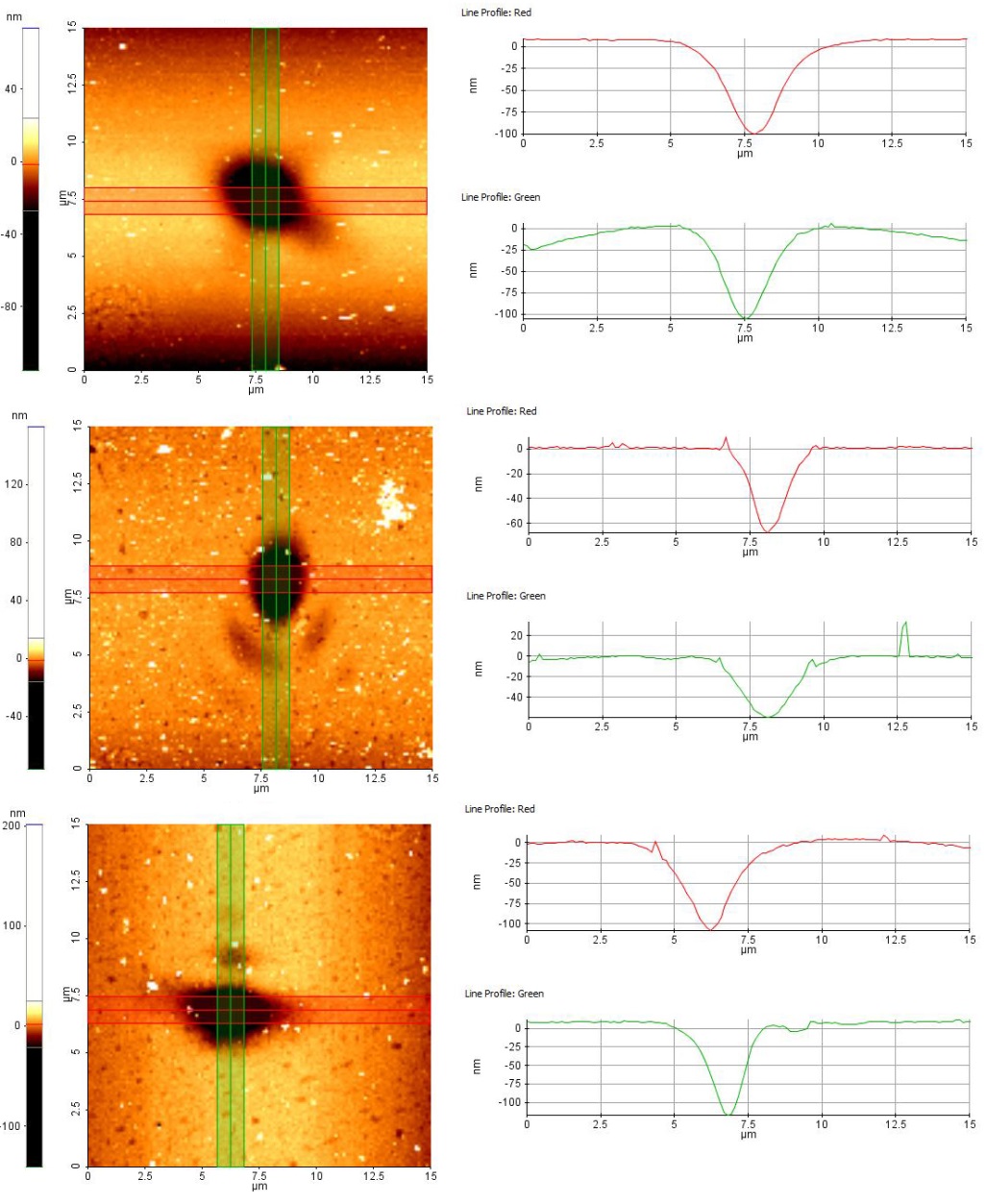 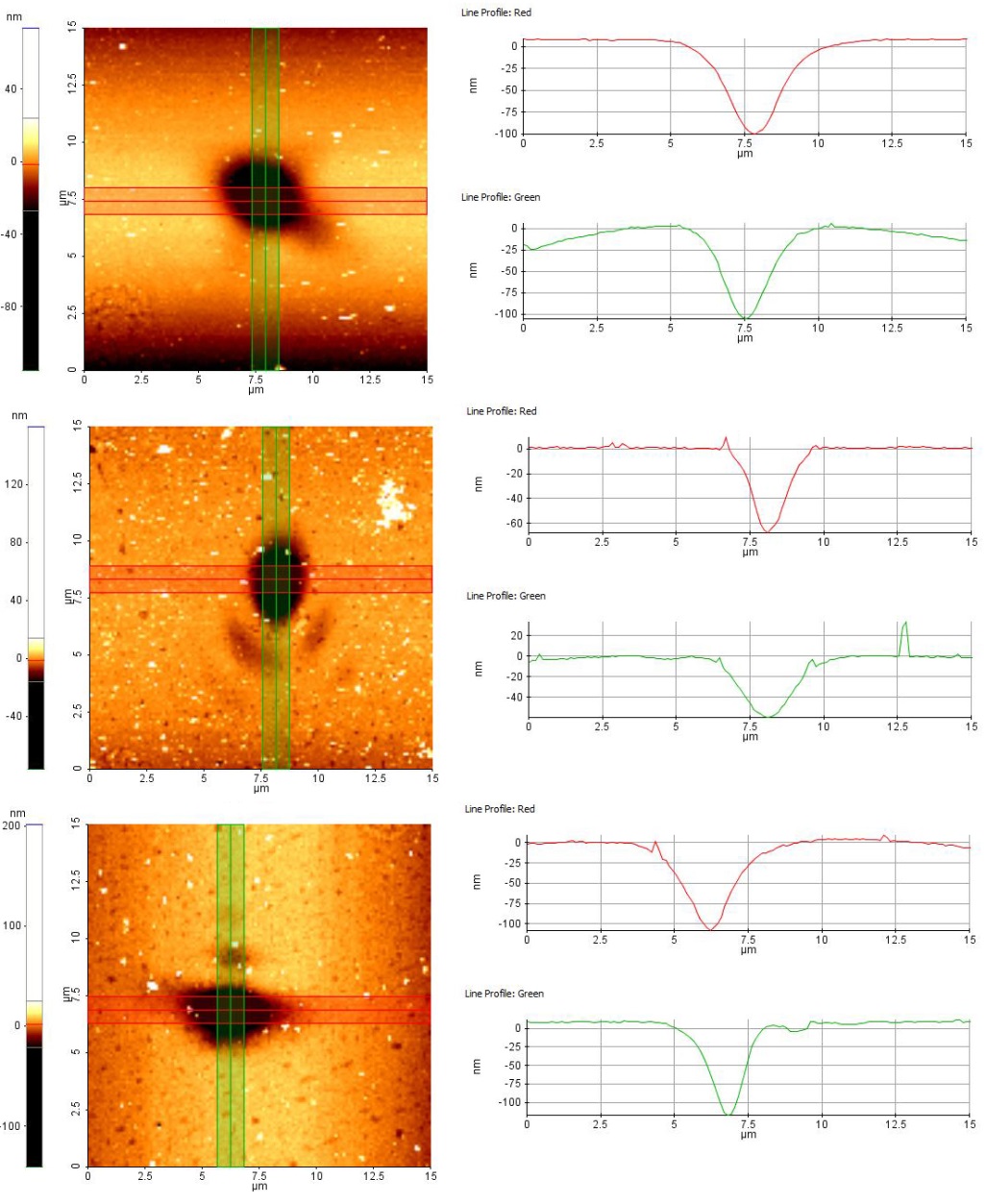 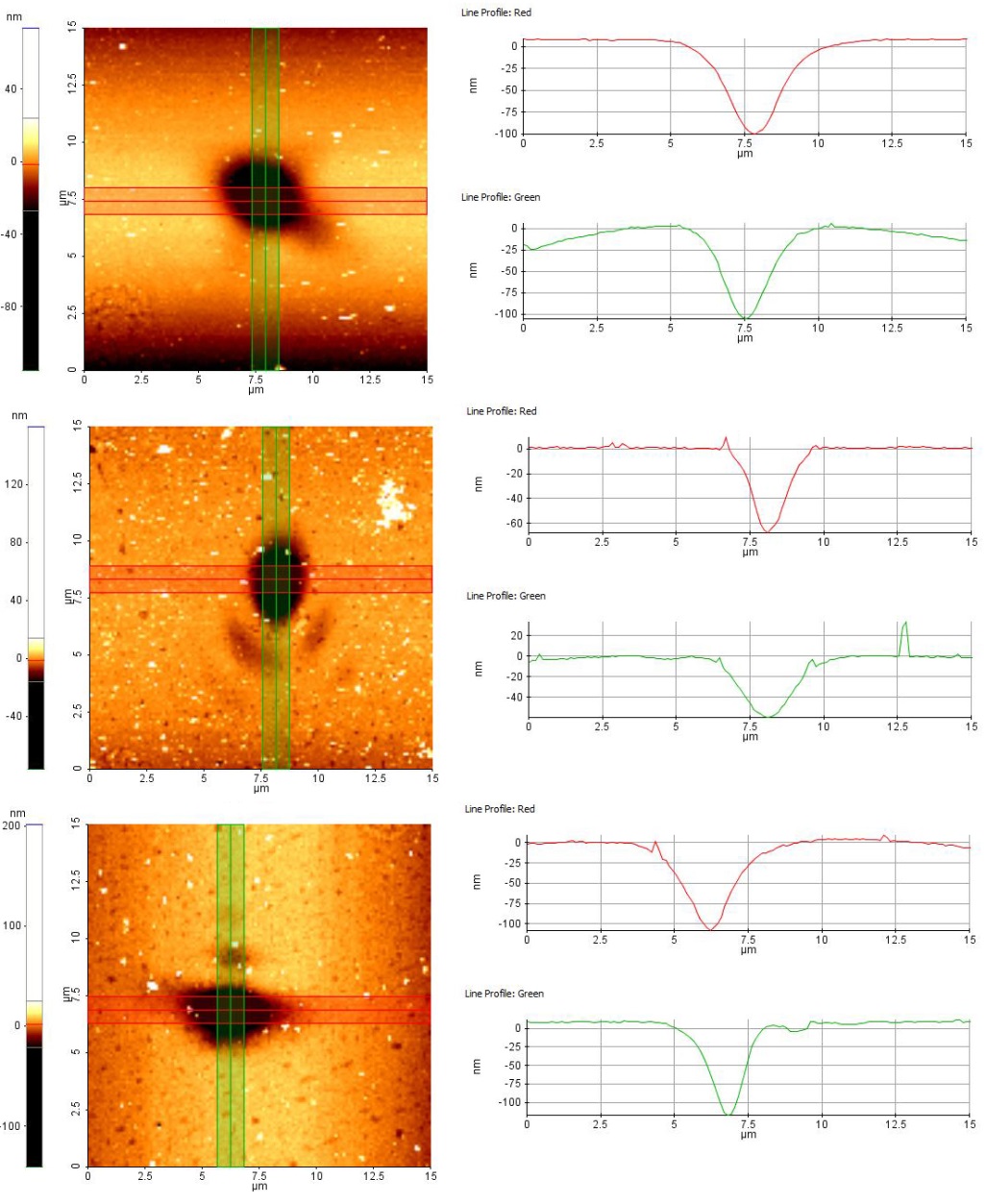 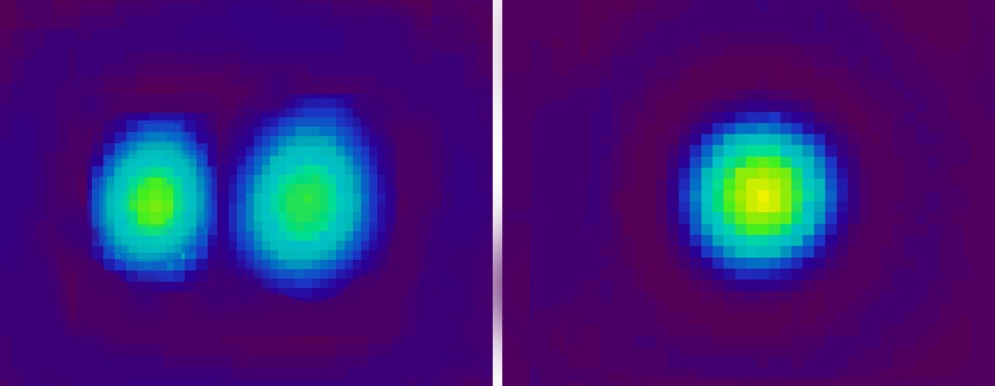 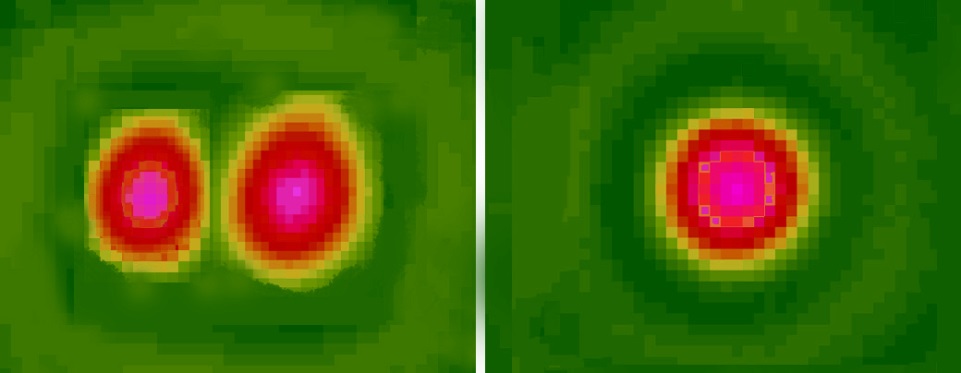 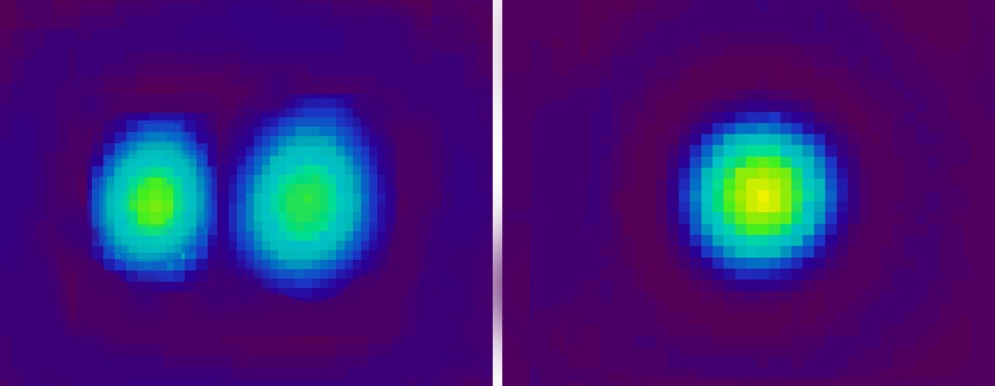 +
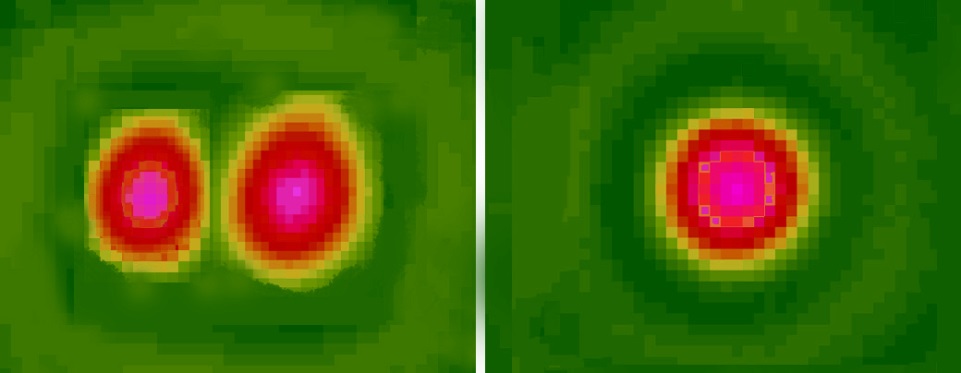 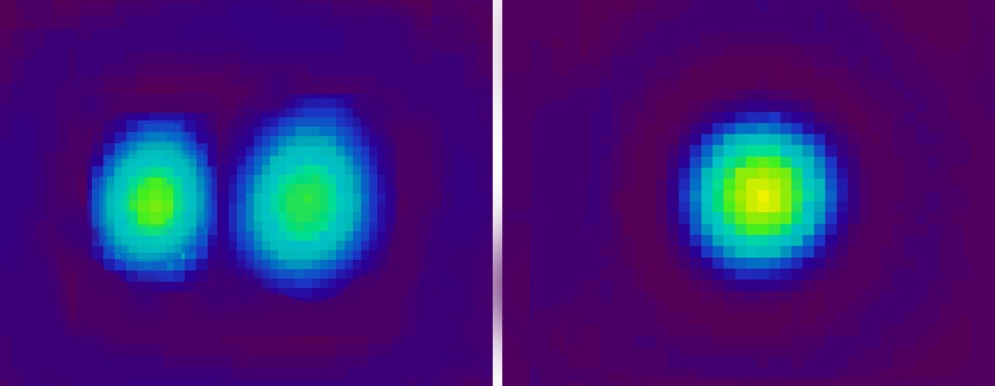 +
Summary
Proof of principle
	STED laser beam reduces structure size
Interesting effect for higher ESA energies
Outlook
Work with higher Numerical Aperture
Optimize laser parameters (repetition rate, pulse width)
Better fluorophores
Other substrate material
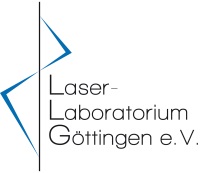 Laser-Laboratory Göttingen

Dr. Alexander Egner
Dr. Peter Simon
Dr. Claudia Geisler
Haugen Mittelstädt
Dr. Francesco Rocca
Jennifer Krüger
Oskar Laitenberger
René Siegmund	



Contact:
	David Köhne
	david.koehne@llg-ev.de
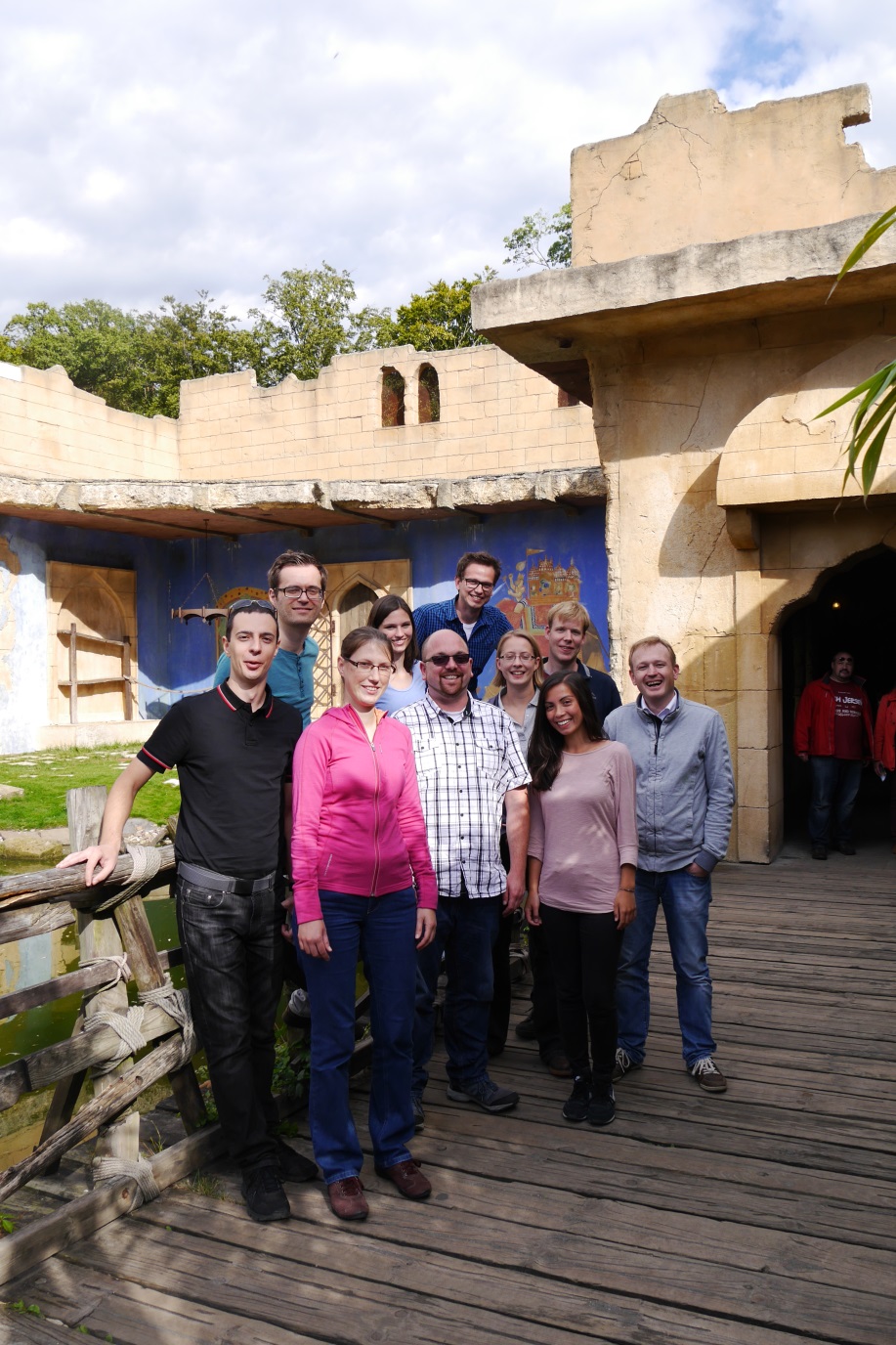 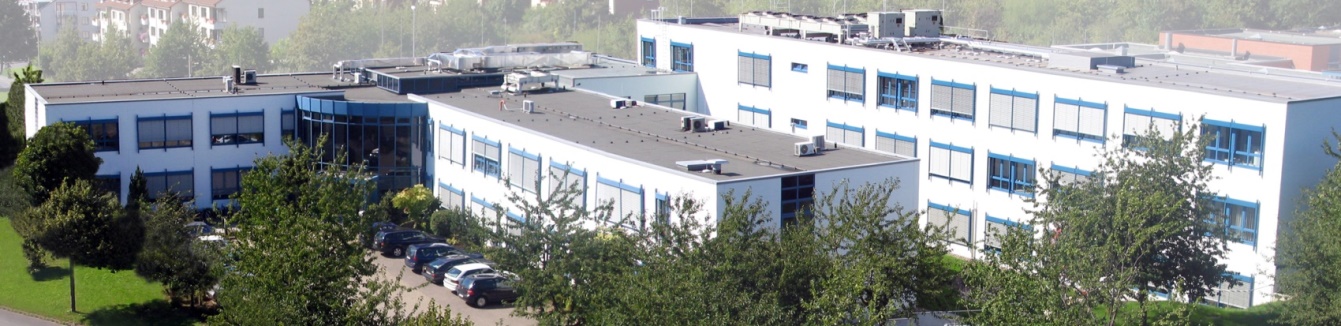 Rhodamine 6G
Soluble in Ethanol till c = 0,16 mol/l, in Methanol till c = 0,66 mol/l
Ground Absorption Maximum λ = 530 nm
Excited State Absorption λ = 440 nm
Well known behavior at high concentrations
Rhodamine 6G
Soluble in Ethanol till c = 0,16 mol/l, in Methanol till c = 0,66 mol/l
Ground Absorption Maximum λ = 530 nm
Excited State Absorption λ = 440 nm
Well known behavior at high concentrations
Rhodamine 6G
Soluble in Ethanol till c = 0,16 mol/l, in Methanol till c = 0,66 mol/l
Ground Absorption Maximum λ = 530 nm
Excited State Absorption λ = 440 nm
Well known behavior at high concentrations
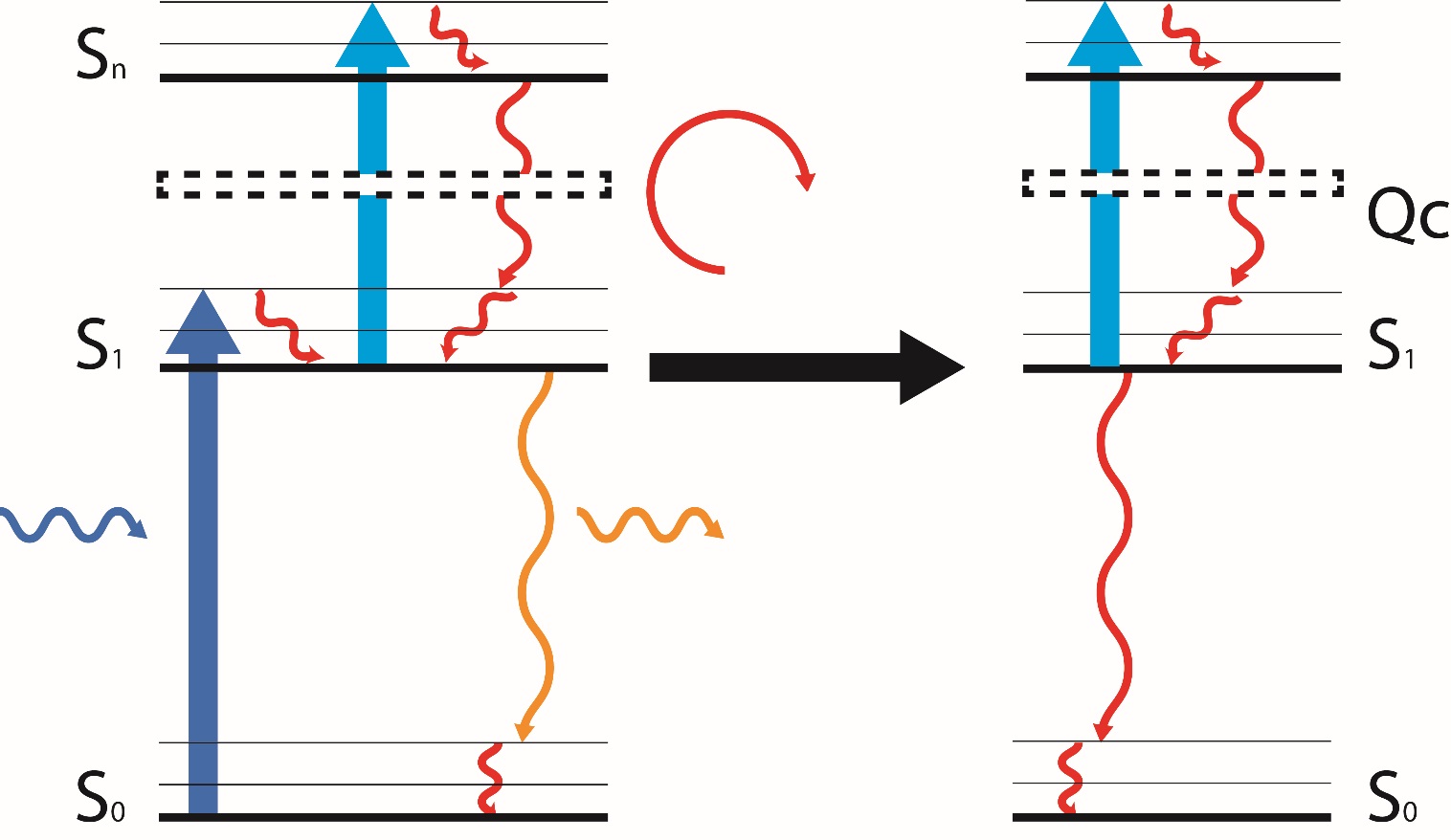 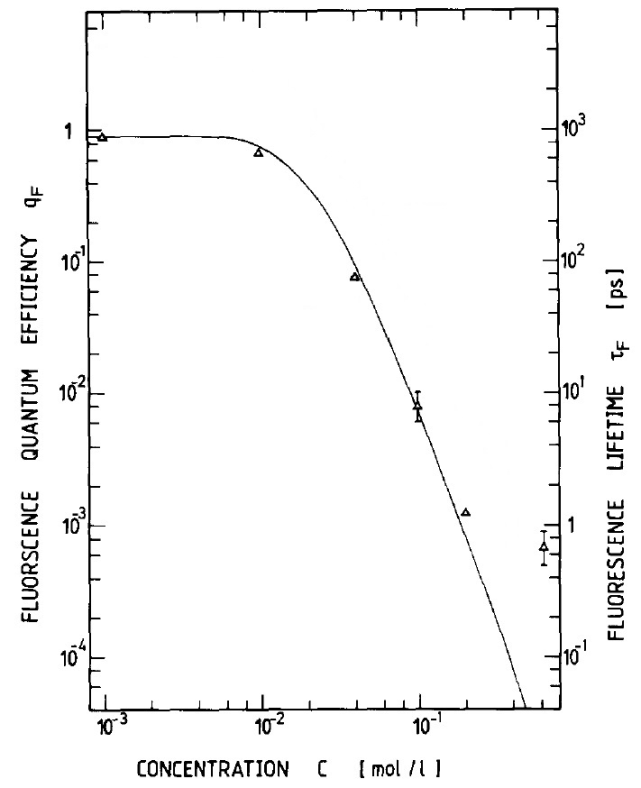 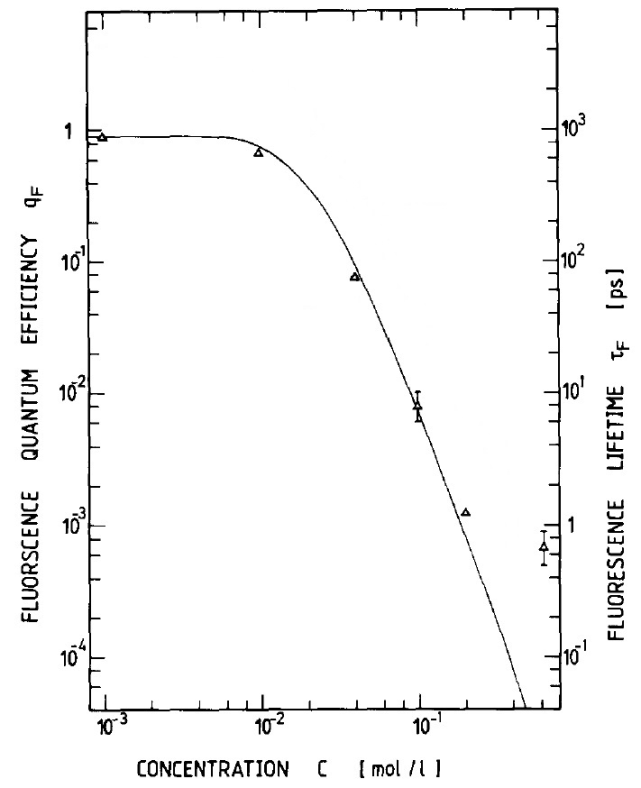 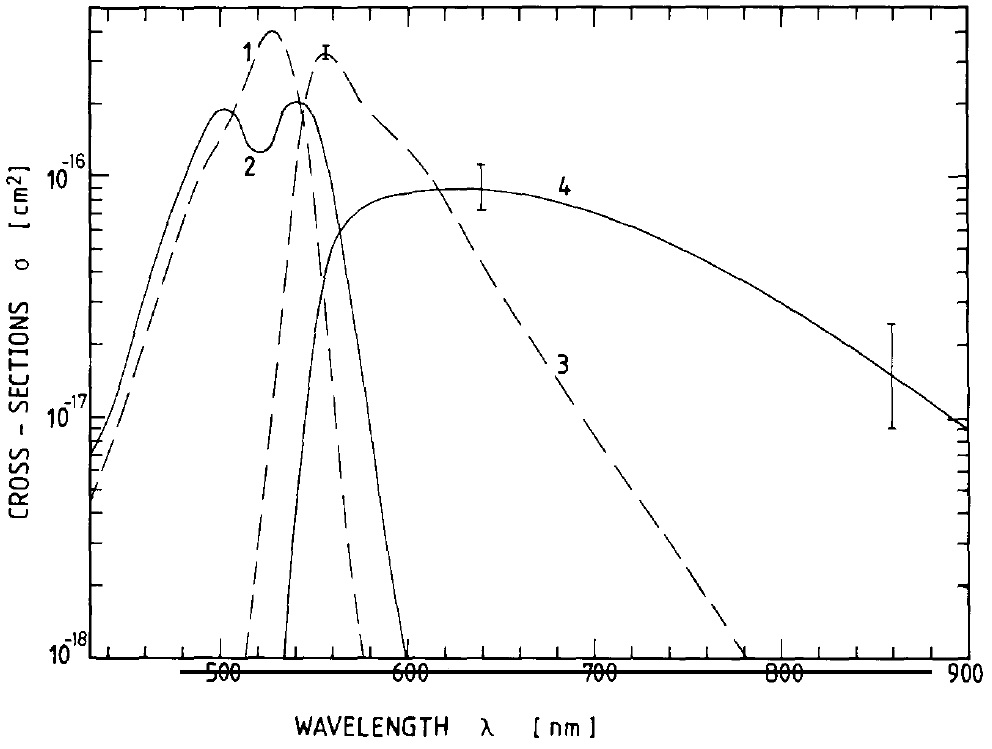 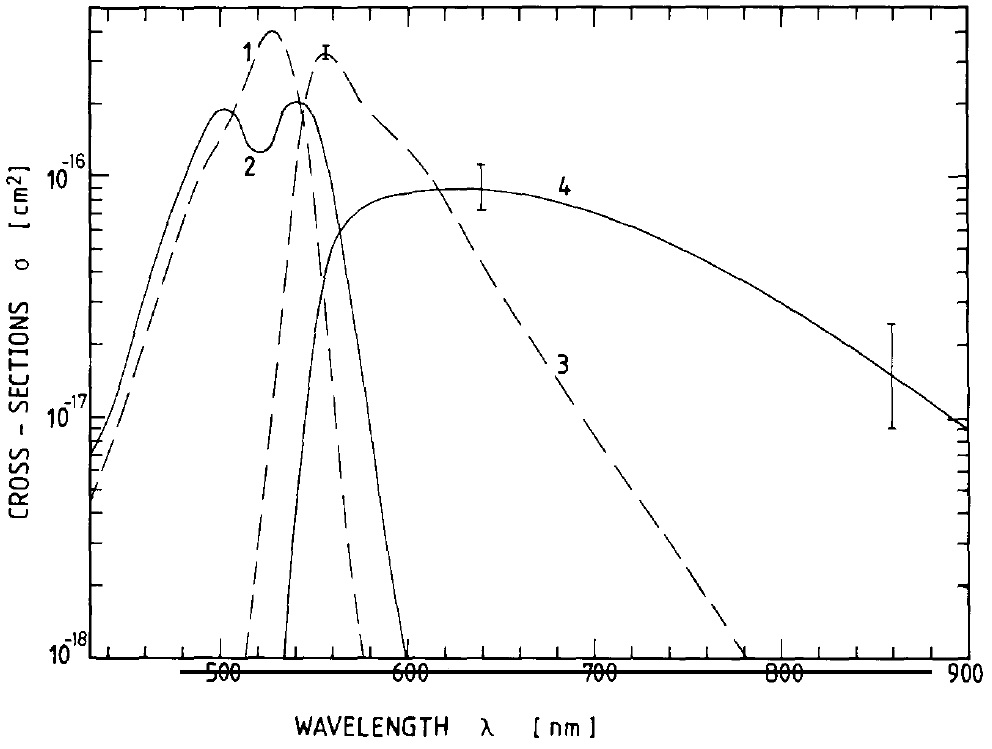 Dye Parameters:
Excited State Absorption (ESA) in the visible range
High-concentrated soluble
High Fluorescence quantum efficiency
Acridine Rot, Atto 647n, Atto 532, Merocyanine 540, Rhodamin 700, Rhodamin B and Rhodamin 6G
Dye Parameters:
Excited State Absorption (ESA) in the visible range
High-concentrated soluble
High Fluorescence quantum efficiency
Acridine Rot, Atto 647n, Atto 532, Merocyanine 540, Rhodamin 700, Rhodamin B and Rhodamin 6G
Rhodamin 6G
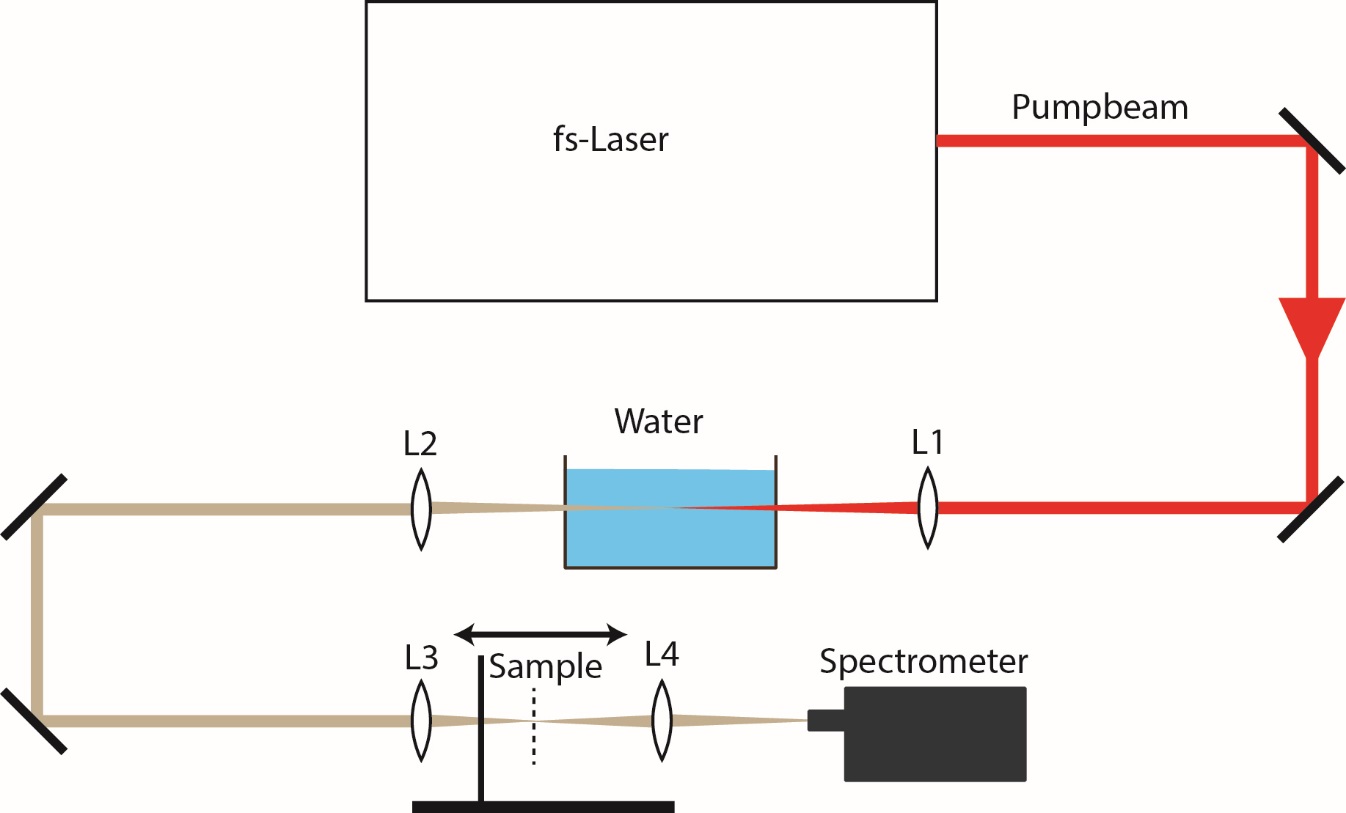 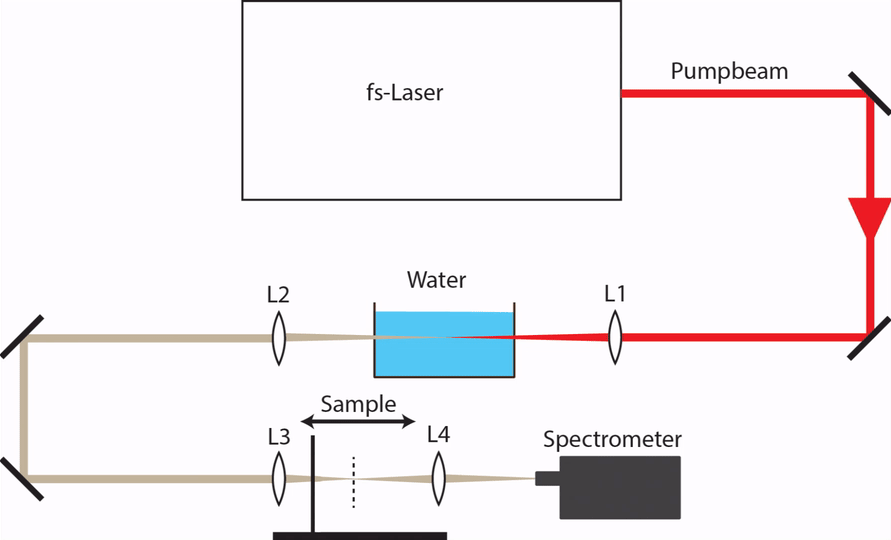 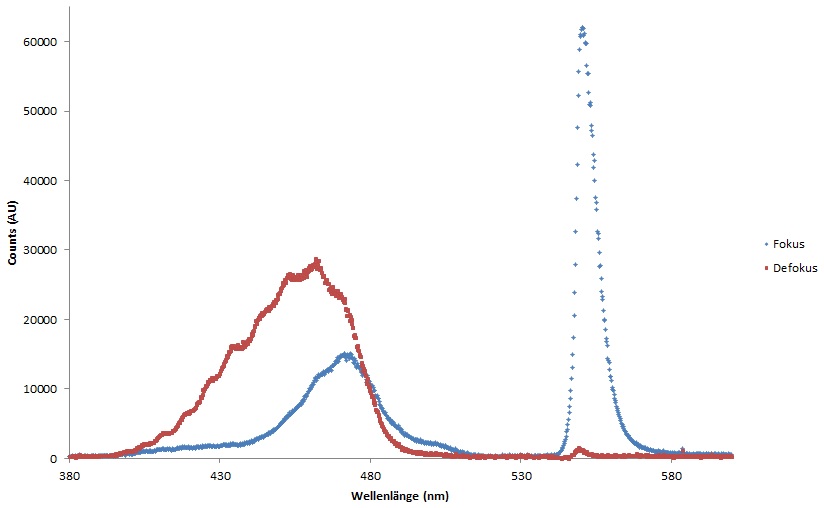 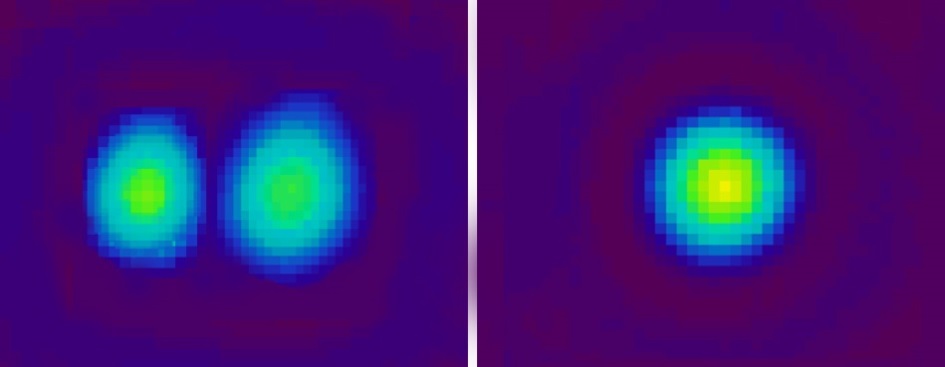 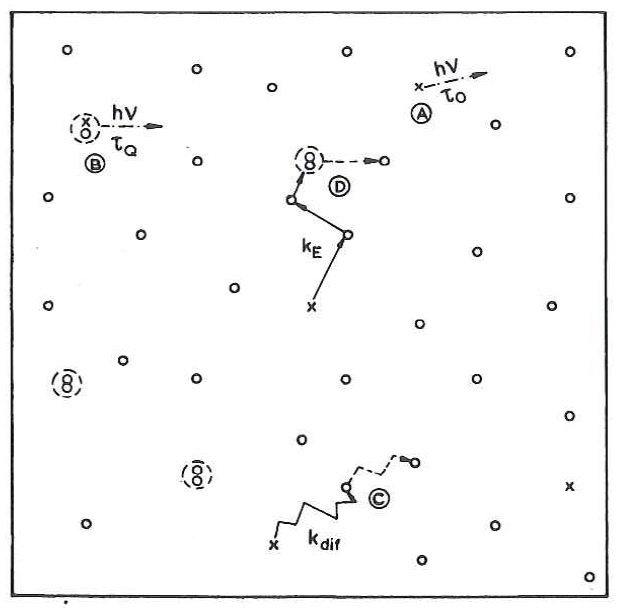 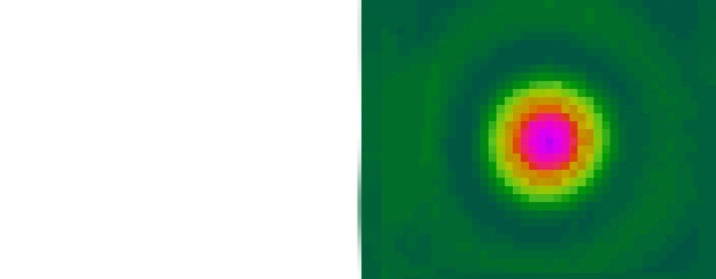 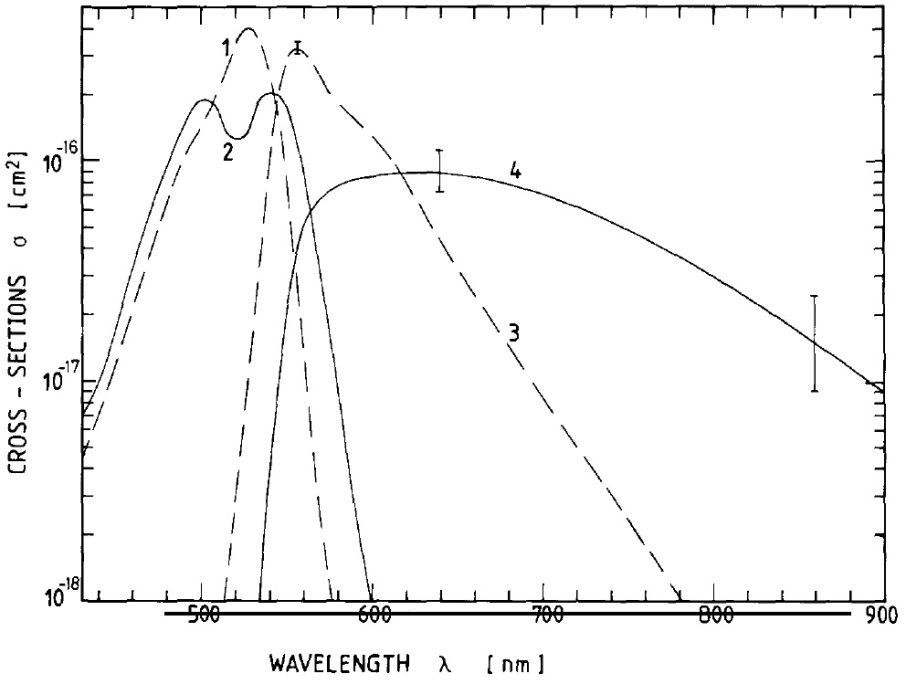 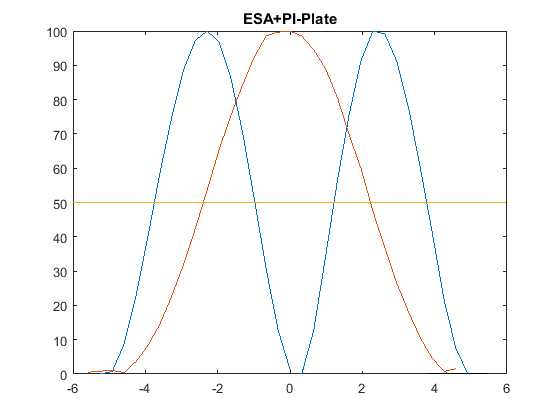 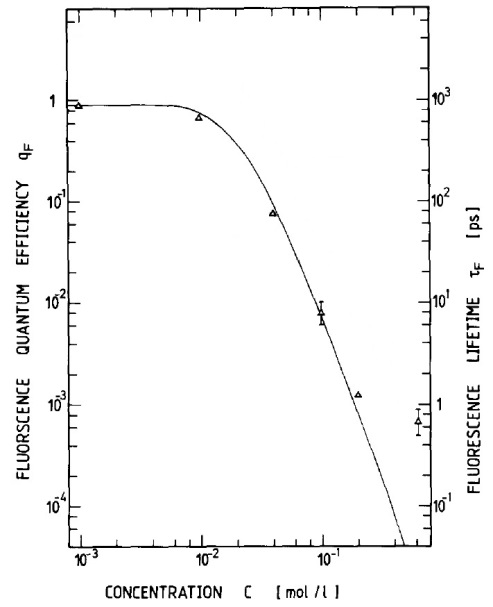 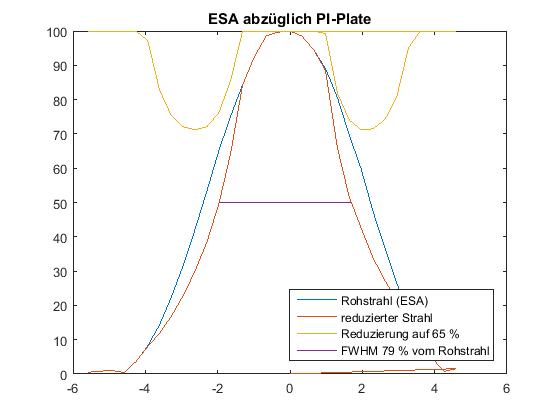 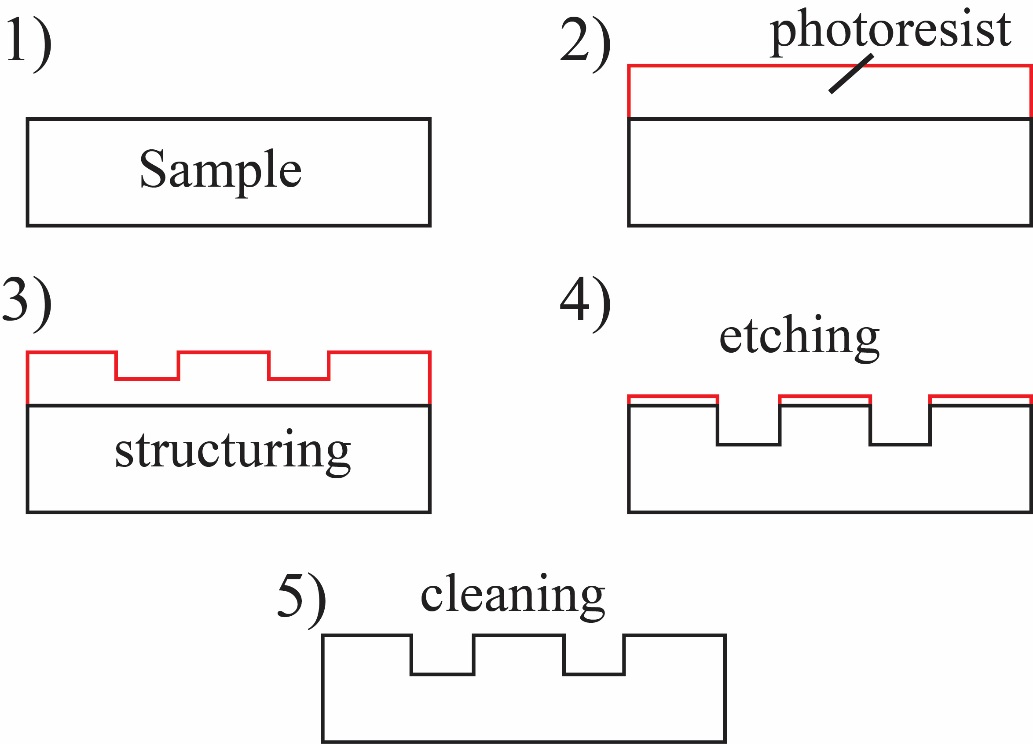 Standard methods: